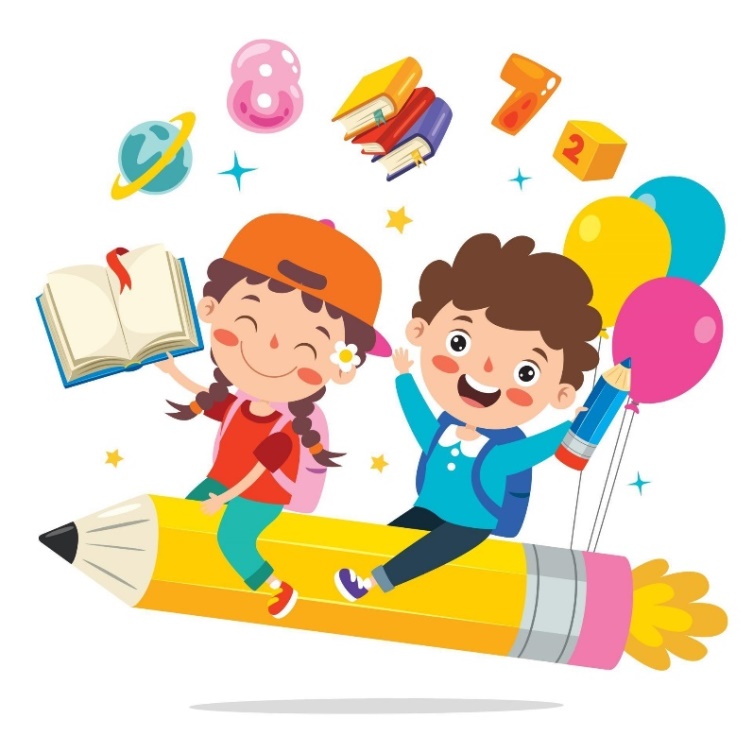 Математика
1 клас
Розділ VІ. 
Числа 21-100
Урок 107
Одиниці довжини. Метр
Налаштування на урок
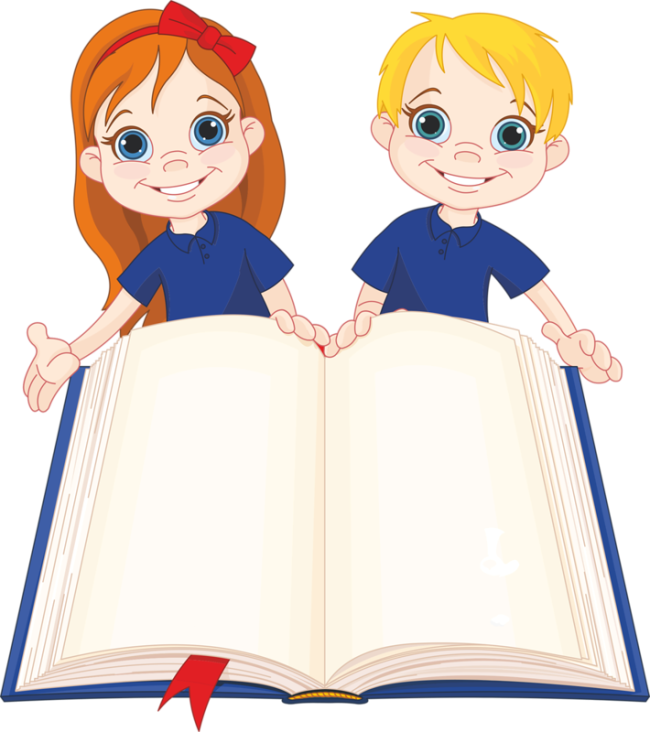 Любі діти, добрий день! 
Сил, натхнення на весь день! 
А ще праці і старання! 
Тож вперед - всі до навчання!
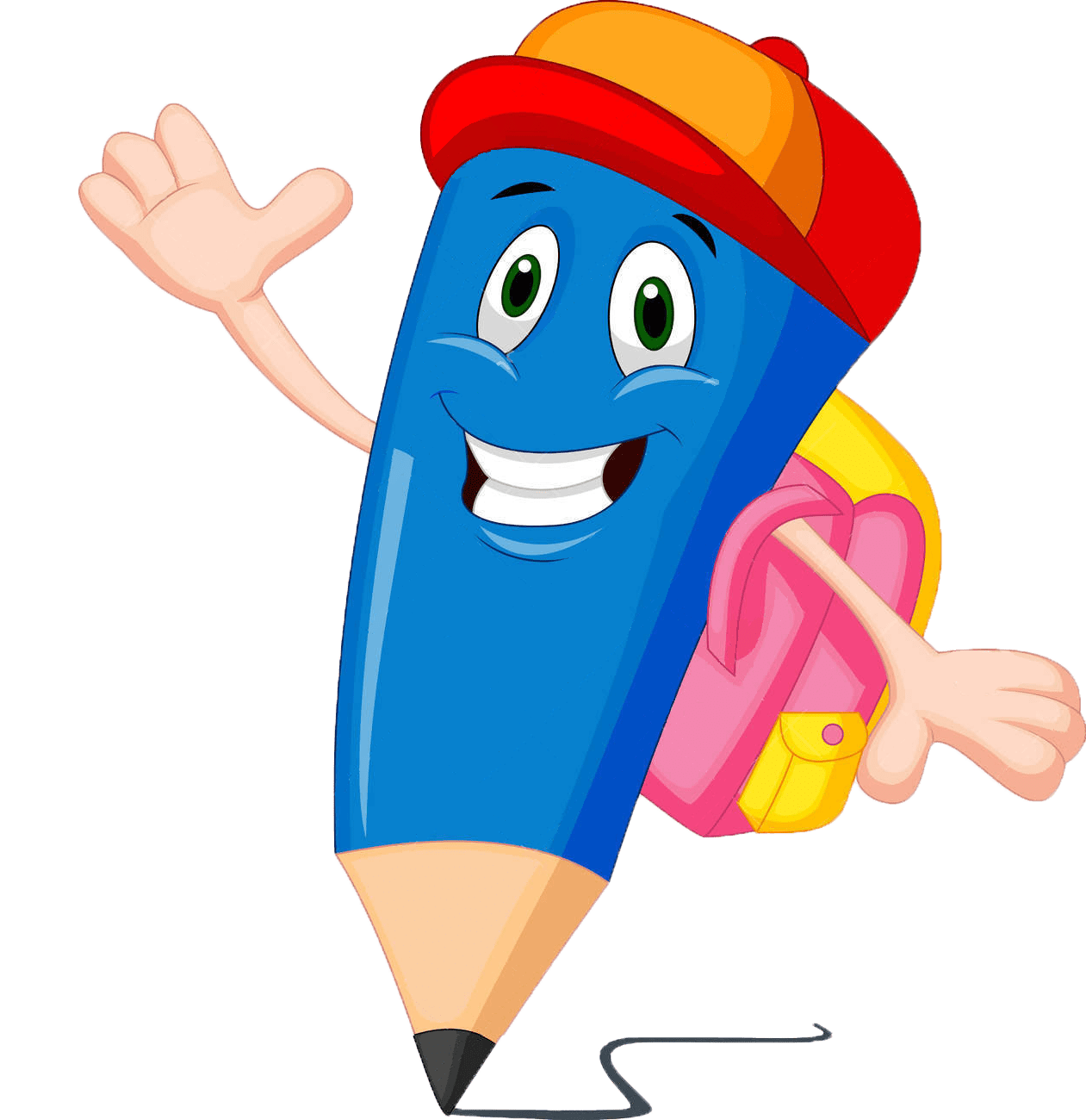 Добрий день!
Гра «Наступне число»
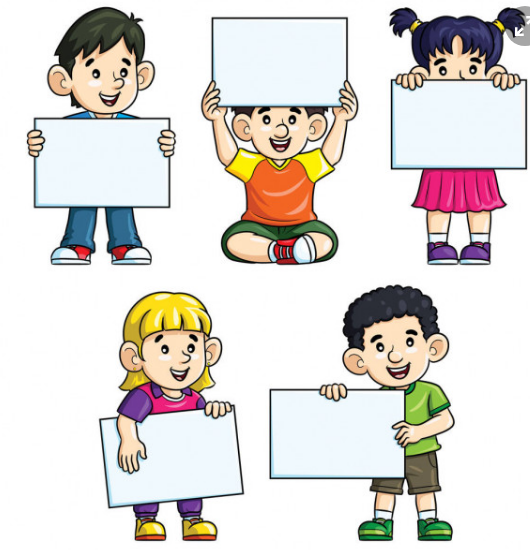 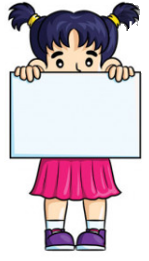 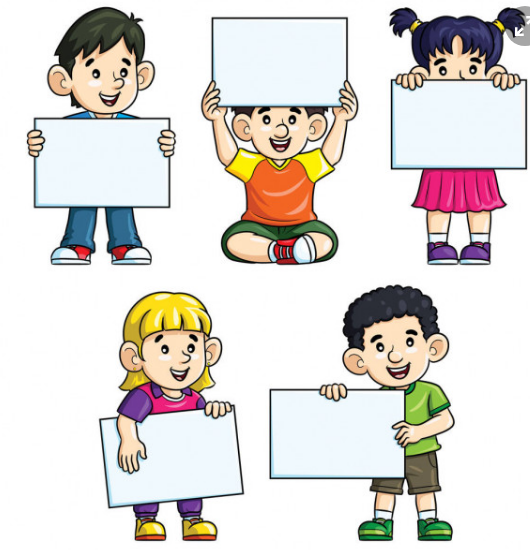 83
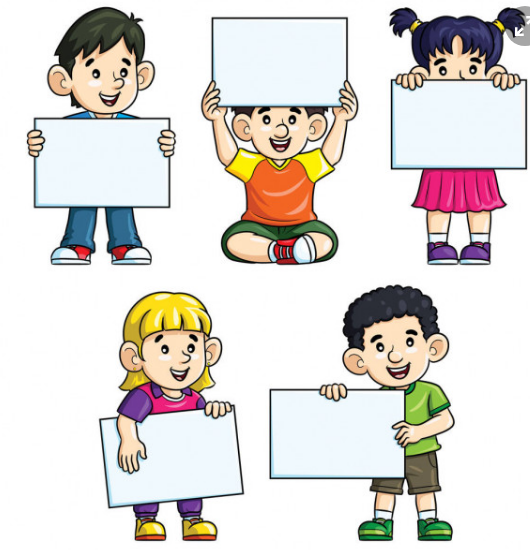 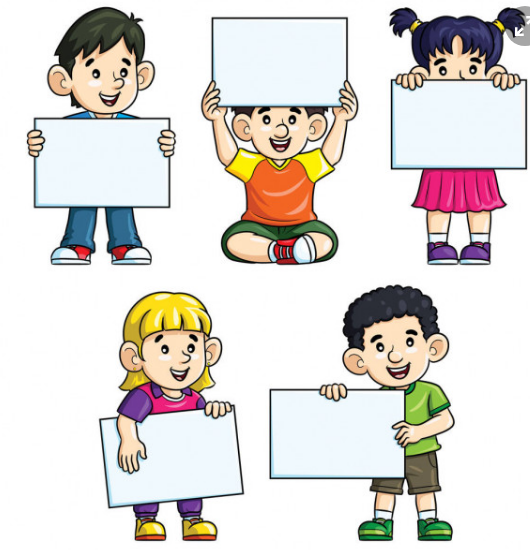 54
70
90
29
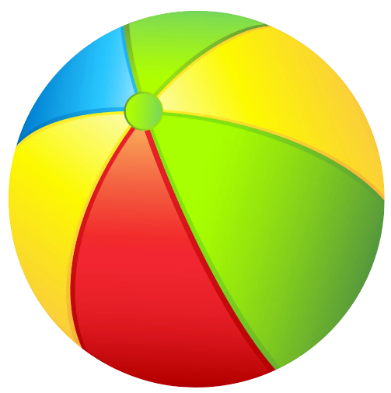 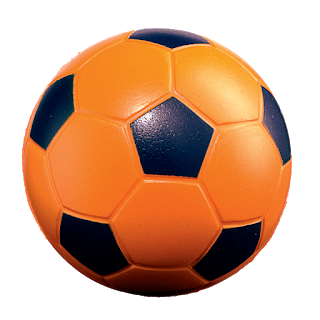 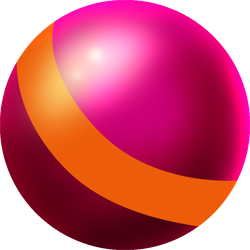 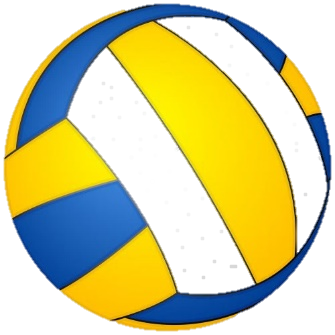 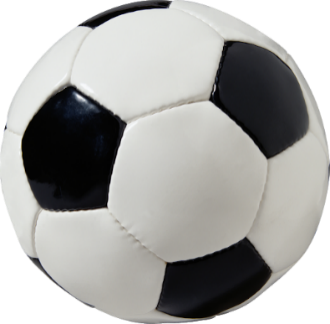 91
55
84
71
30
Гра «Попереднє число»
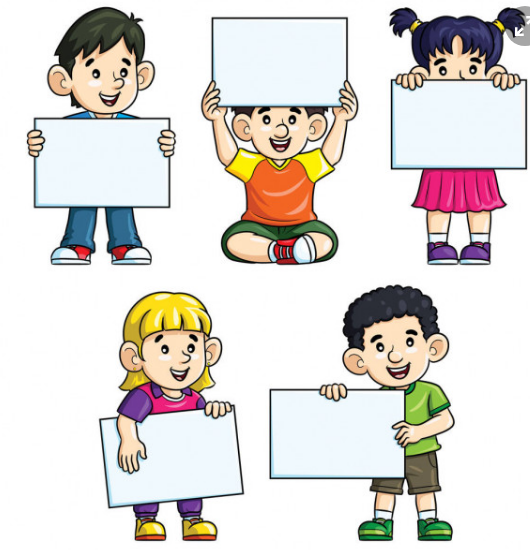 100
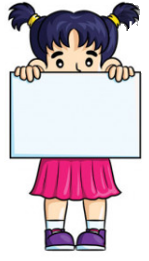 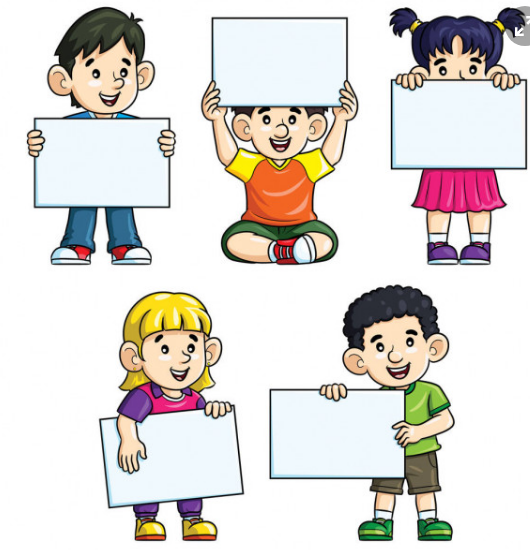 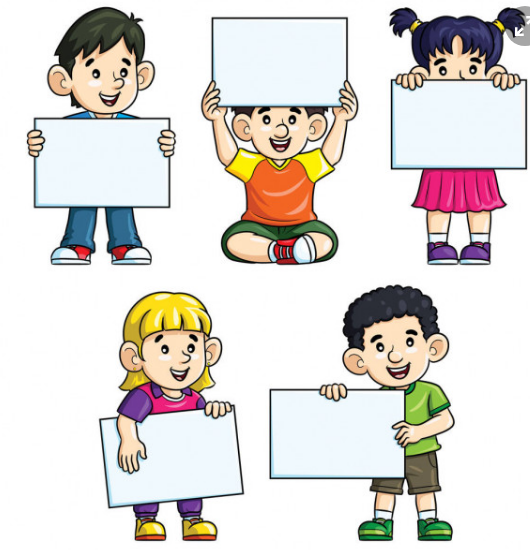 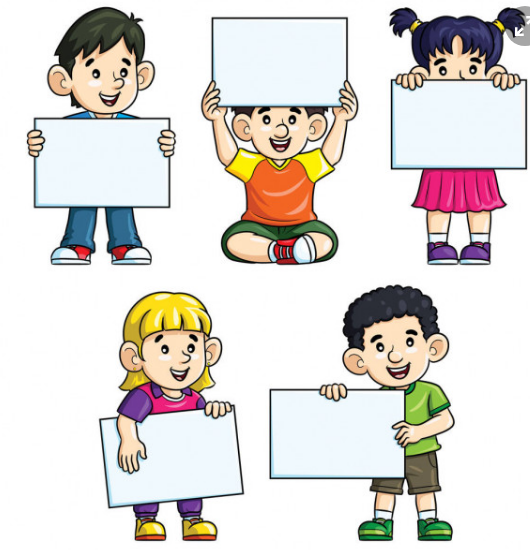 61
50
88
91
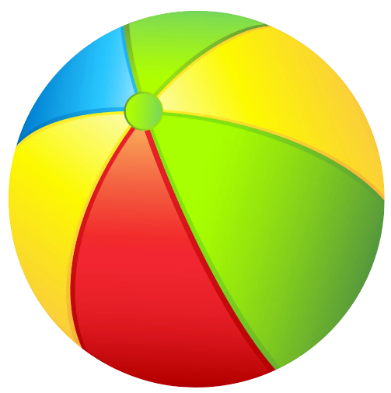 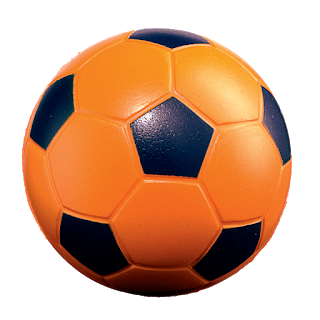 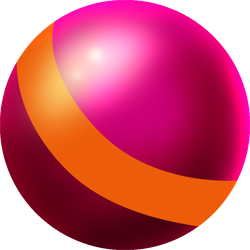 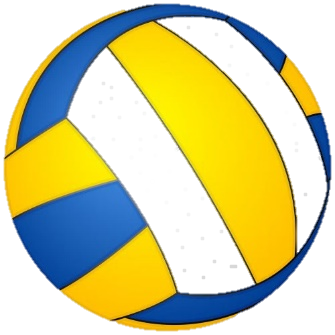 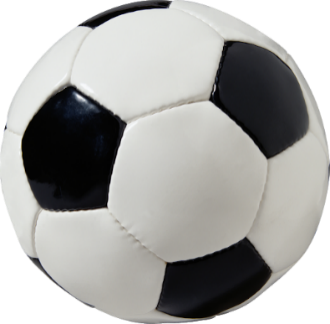 49
60
87
99
90
Розшифровка та розгадування прикладів
22
+
=
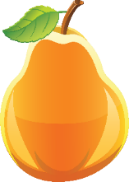 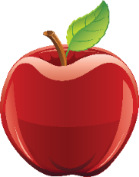 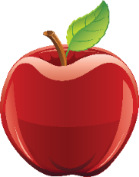 10
90
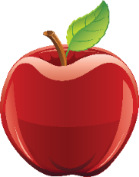 +
=
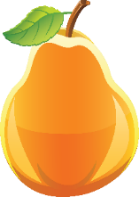 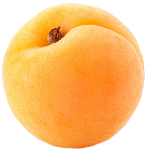 12
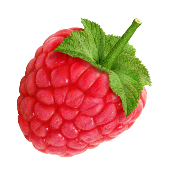 13
25
+
=
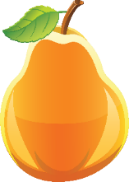 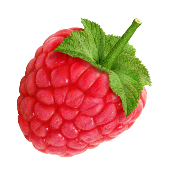 40
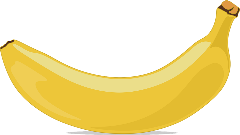 +
=
100
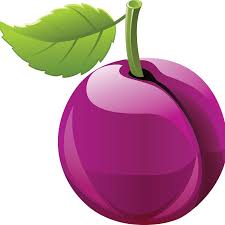 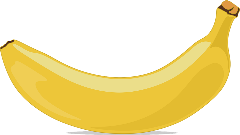 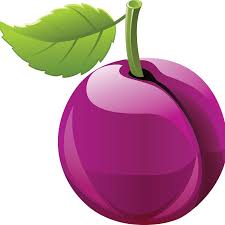 60
70
+
=
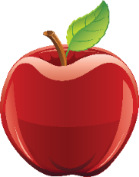 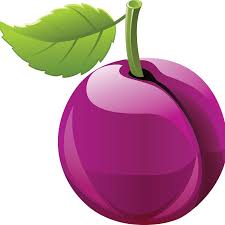 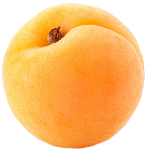 80
Актуалізація знань про вивчені міри довжини — сантиметр та дециметр
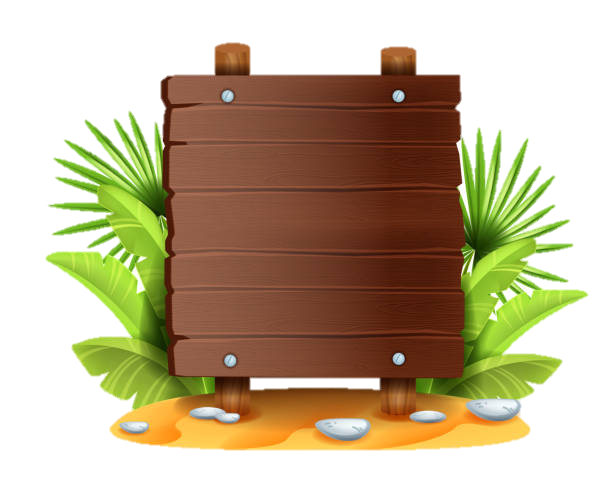 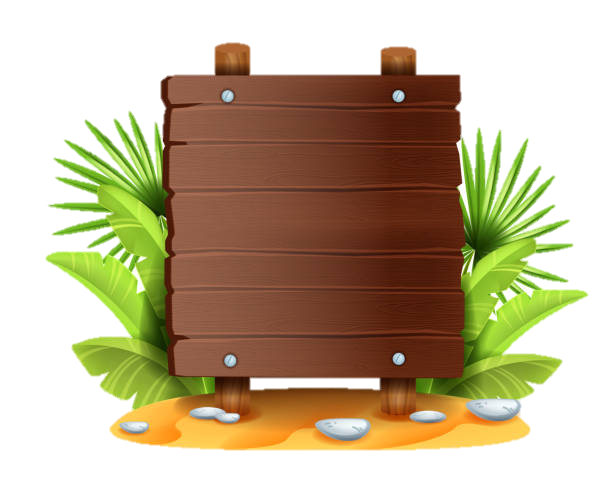 1
50
__ дм
___см
10 см =
5 дм =
10
___ дм
100 см  =
4
__ дм
40 см =
100
____ см
10 дм =
___см
70
7 дм =
Мотивація навчальної діяльності. Проблемне питання
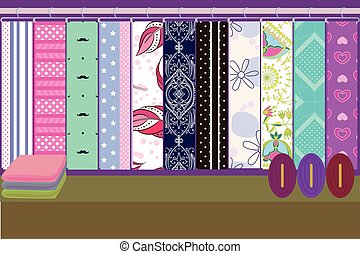 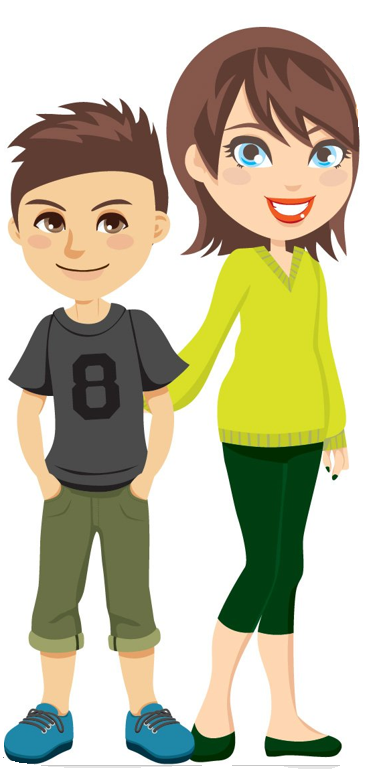 МЕТР
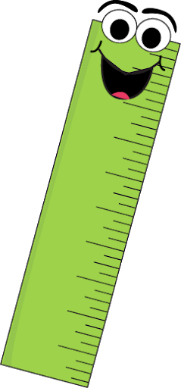 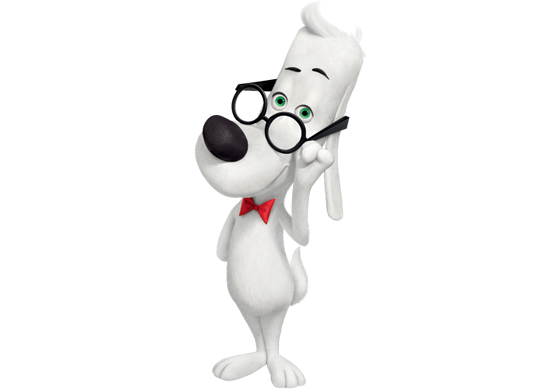 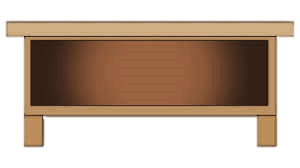 Так, дійсно. Існує більша міра довжини, а називається вона –  метр. З цією мірою ми сьогодні ознайомимося, а також будемо вдосконалювати свої вміння у додаванні та відніманні двоцифрових чисел і розв’язуванні задач.
Петрик з мамою прийшли до магазину. Мама сказала Петрикові, що їм потрібно купити 200 см тканини. Петрик-першокласник знає міри довжини сантиметр та дециметр, інструмент для вимірювання — лінійку та вважає, що продавчиням буде складно відміряти таку довжину тканини. А ви як уважаєте? Можливо, існує якась інша міра довжини, більша за сантиметр та дециметр? Чи чули ви про неї?
Повідомлення теми та завдань уроку
Сьогодні ми продовжимо ознайомлення з величинами. 
Ми звернемо увагу на довжину. Ознайомимося з новою більшою одиницею вимірювання довжини – метром.
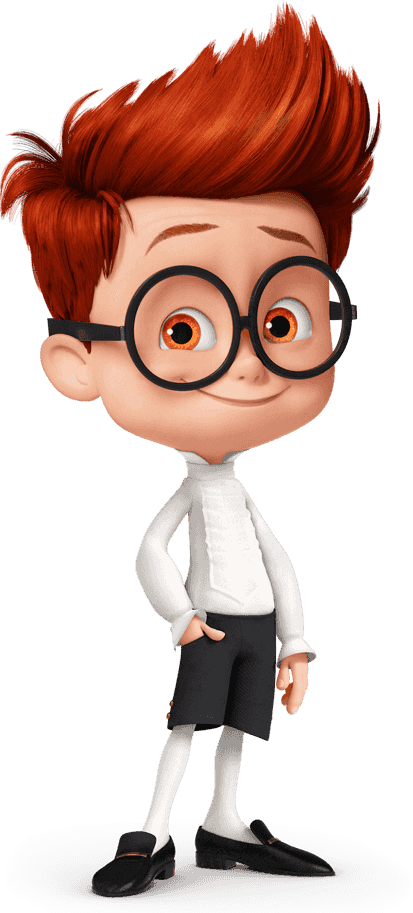 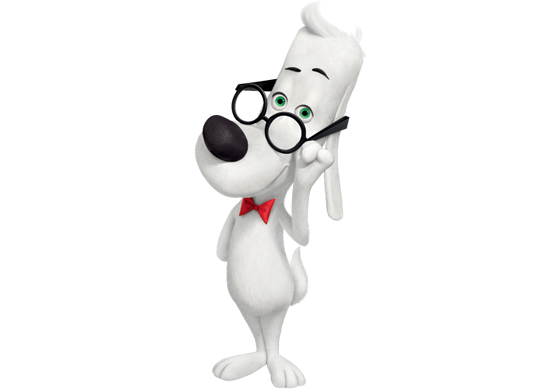 Метр – одиниця довжини
На малюнку зображено МЕТР – прилад для вимірювання довжини. Він має 10 ланок, кожна з яких завдовжки 10 см.
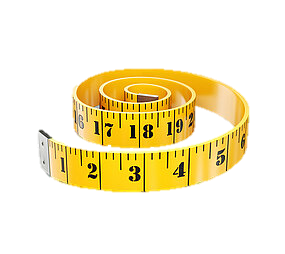 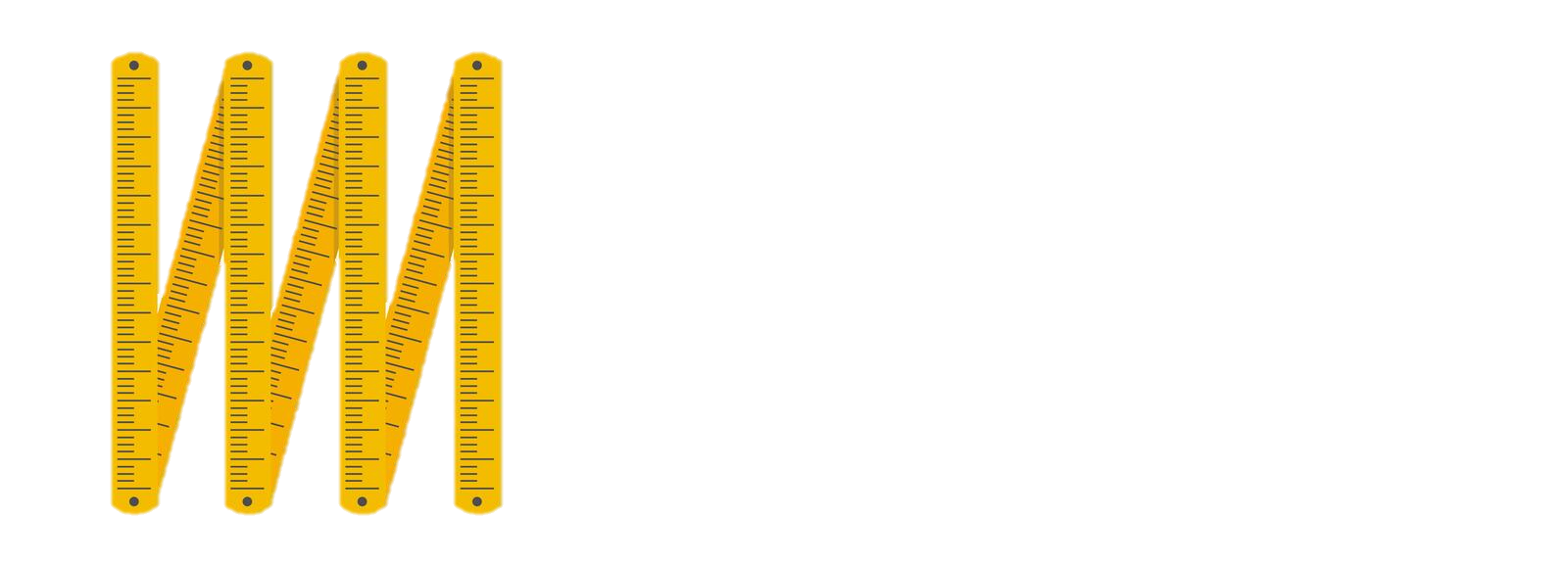 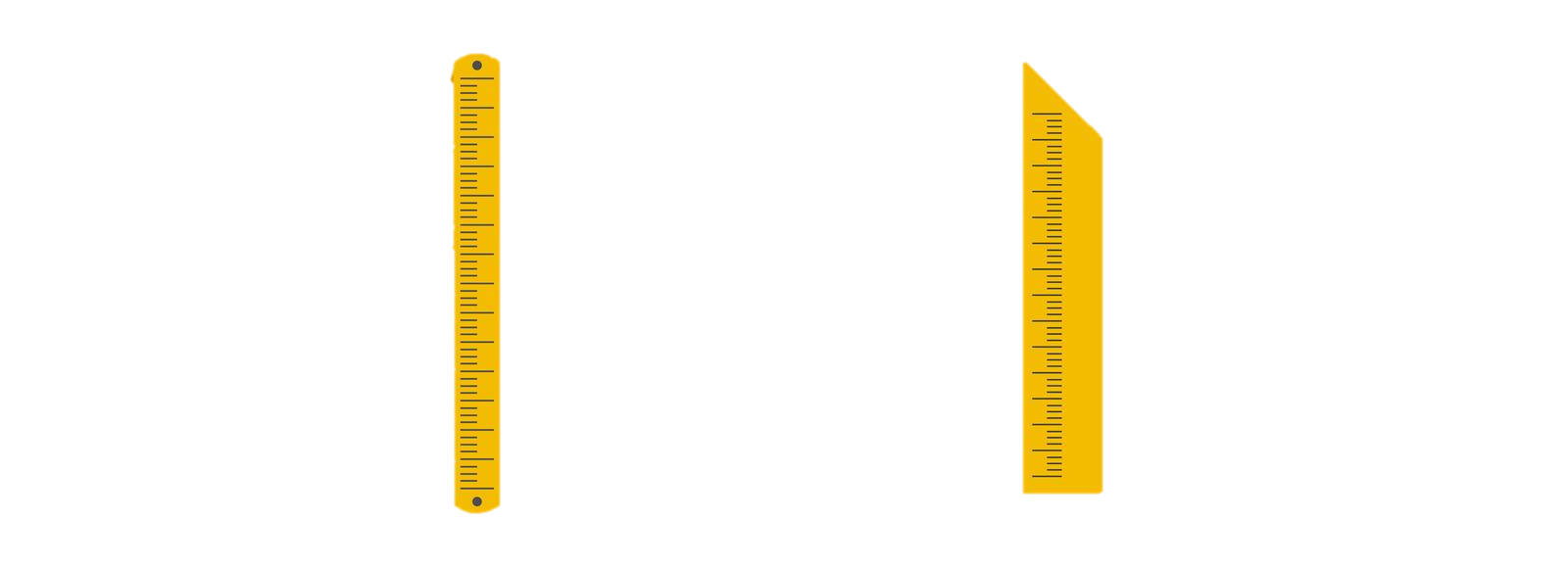 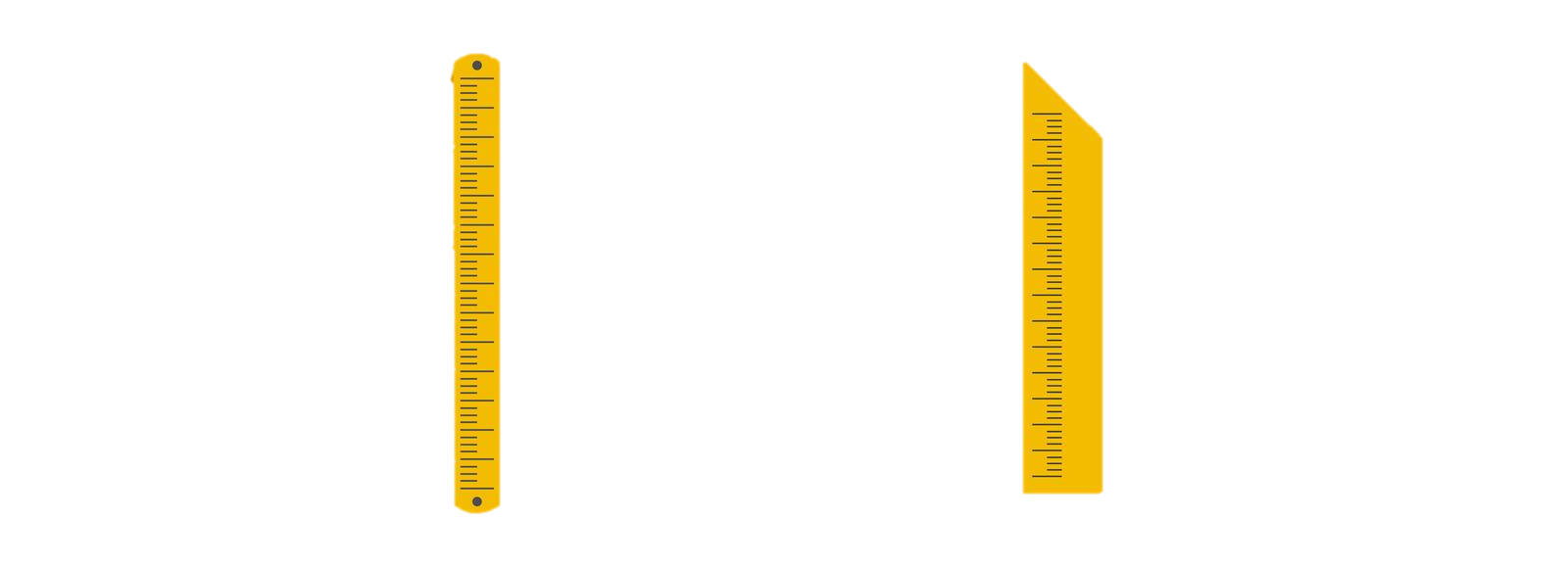 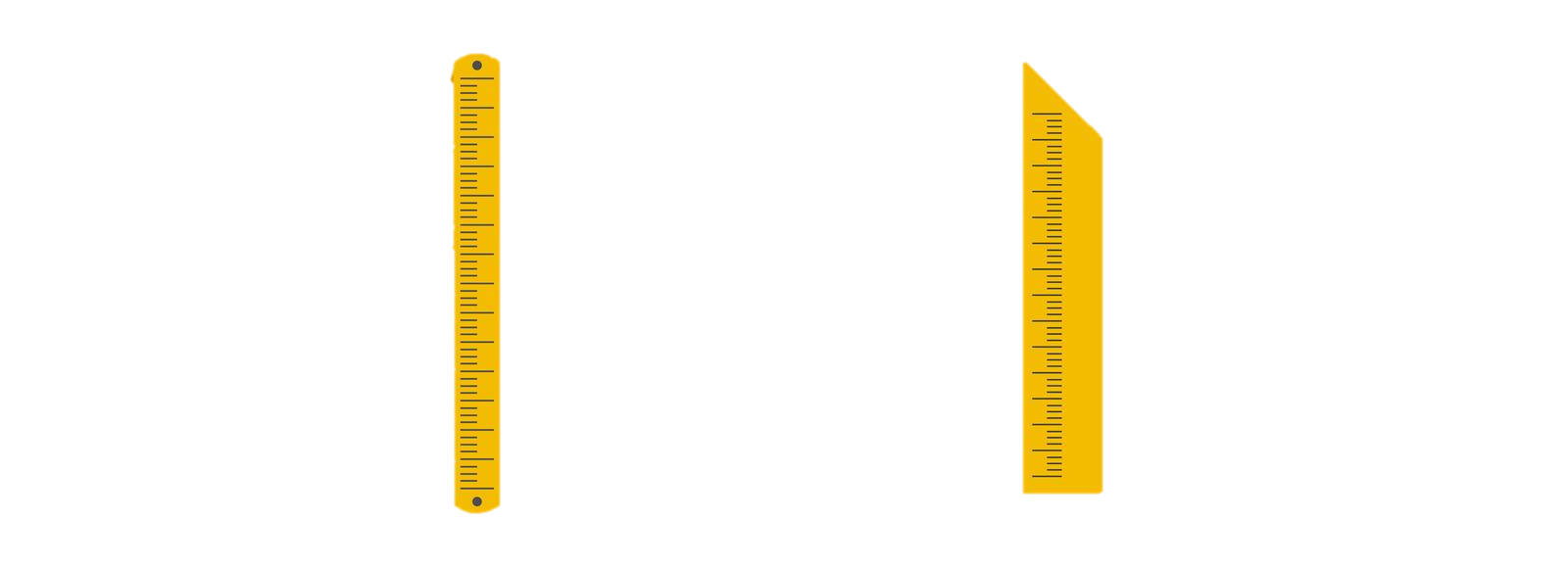 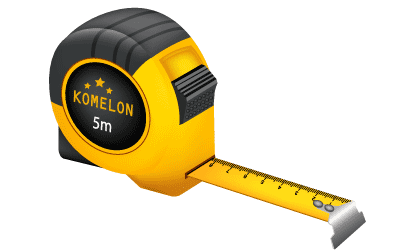 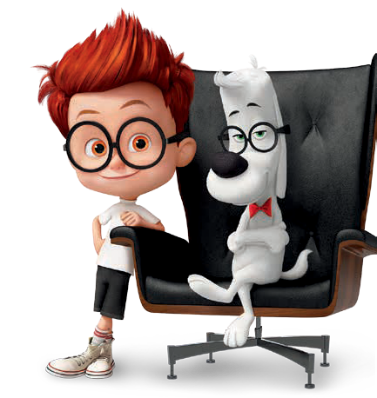 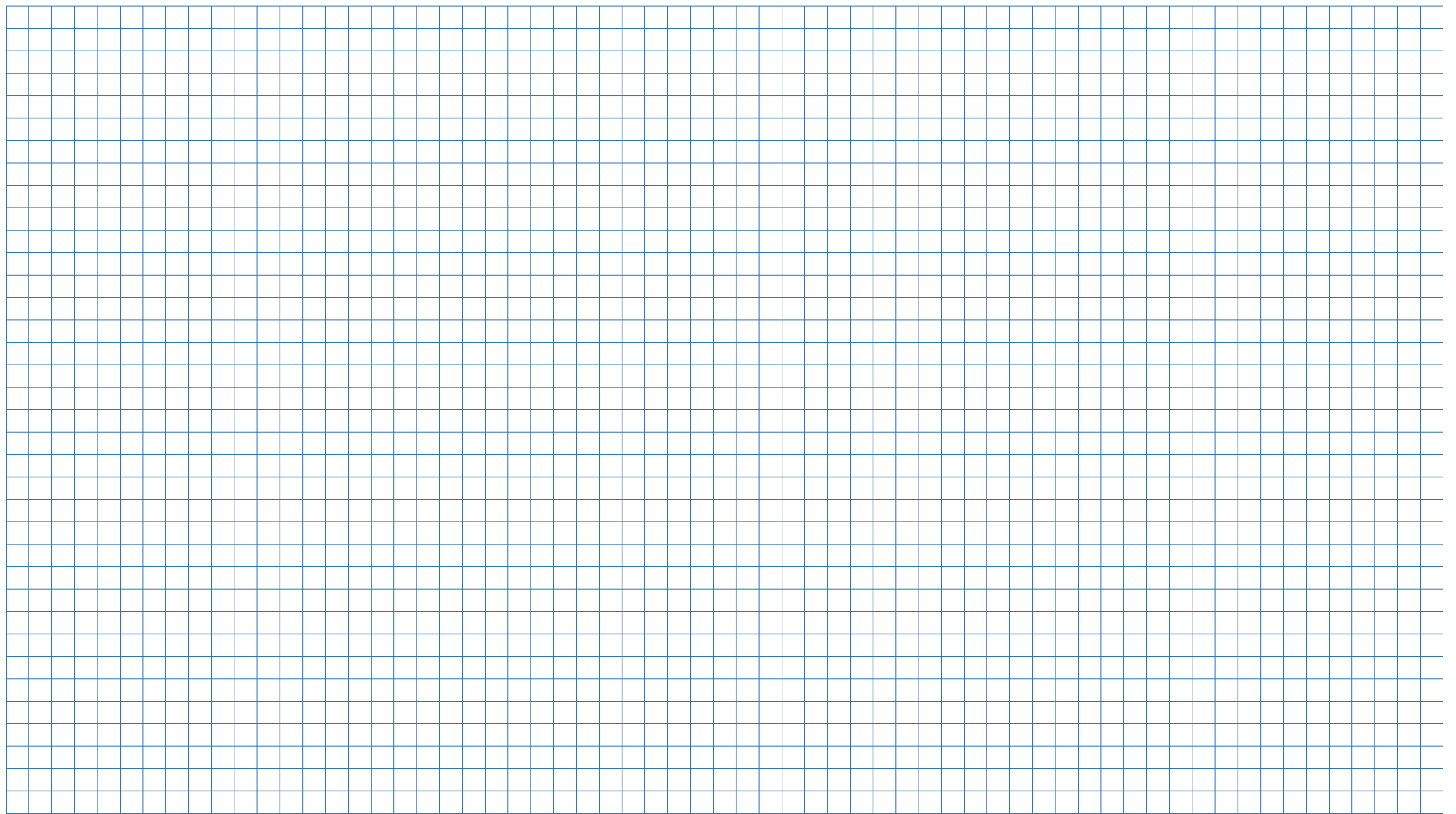 1 м = 100 см
Коротко записують:
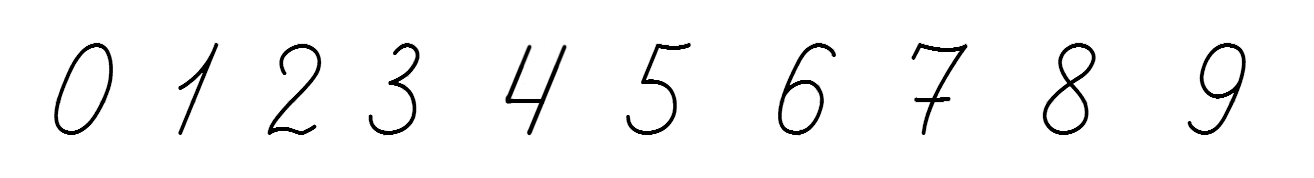 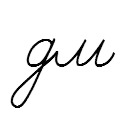 1 м = 10 дм
Підручник.
Сторінка
101
Запиши кожну довжину 
в дециметрах і сантиметрах
2
4
__ дм __см
4
__ дм __см
1
24 см =
41 см =
6
8
3
9
__ дм __см
68 см =
__ дм __см
39 см =
4
50
__ м
40 дм =
__ дм
5 м =
80
__ дм
8 м =
60 дм =
__ м
6
Підручник.
Сторінка
101
Розв'язую задачу
Висота дуба 10 м, а тополі — 15 м.
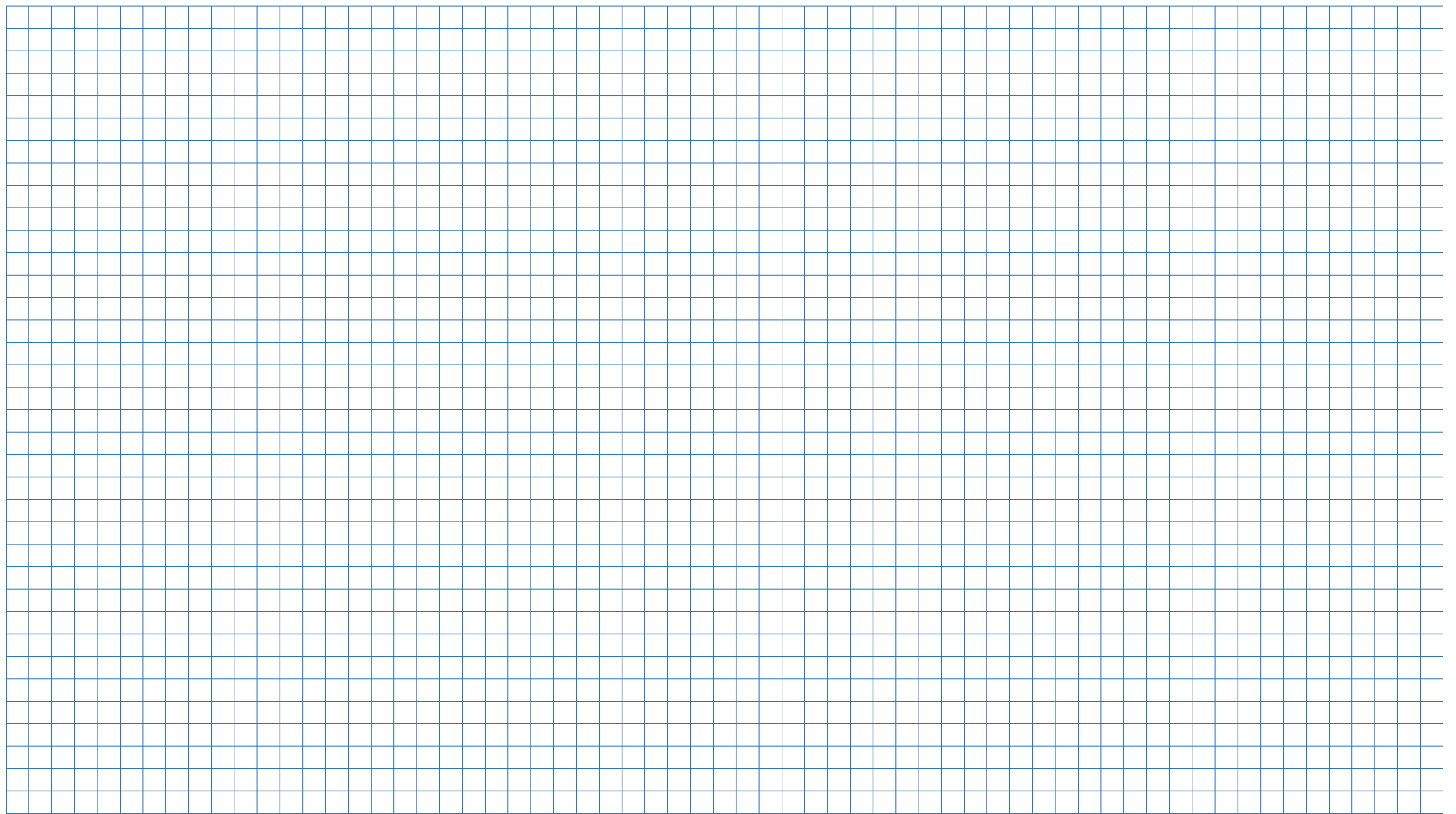 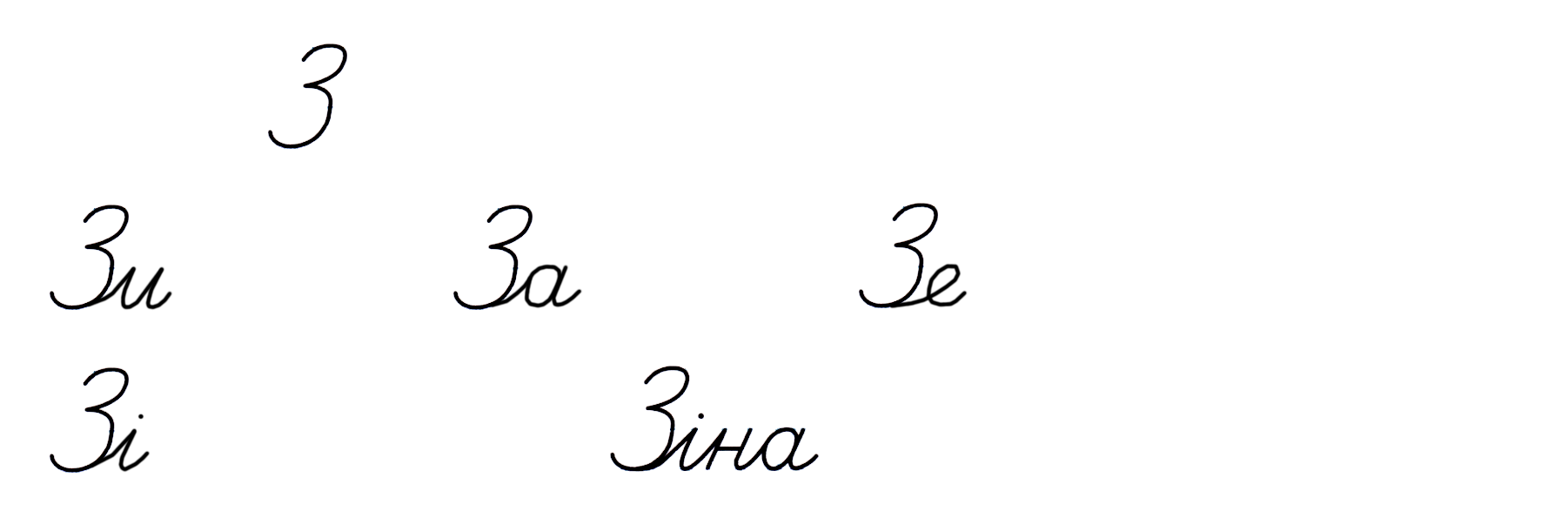 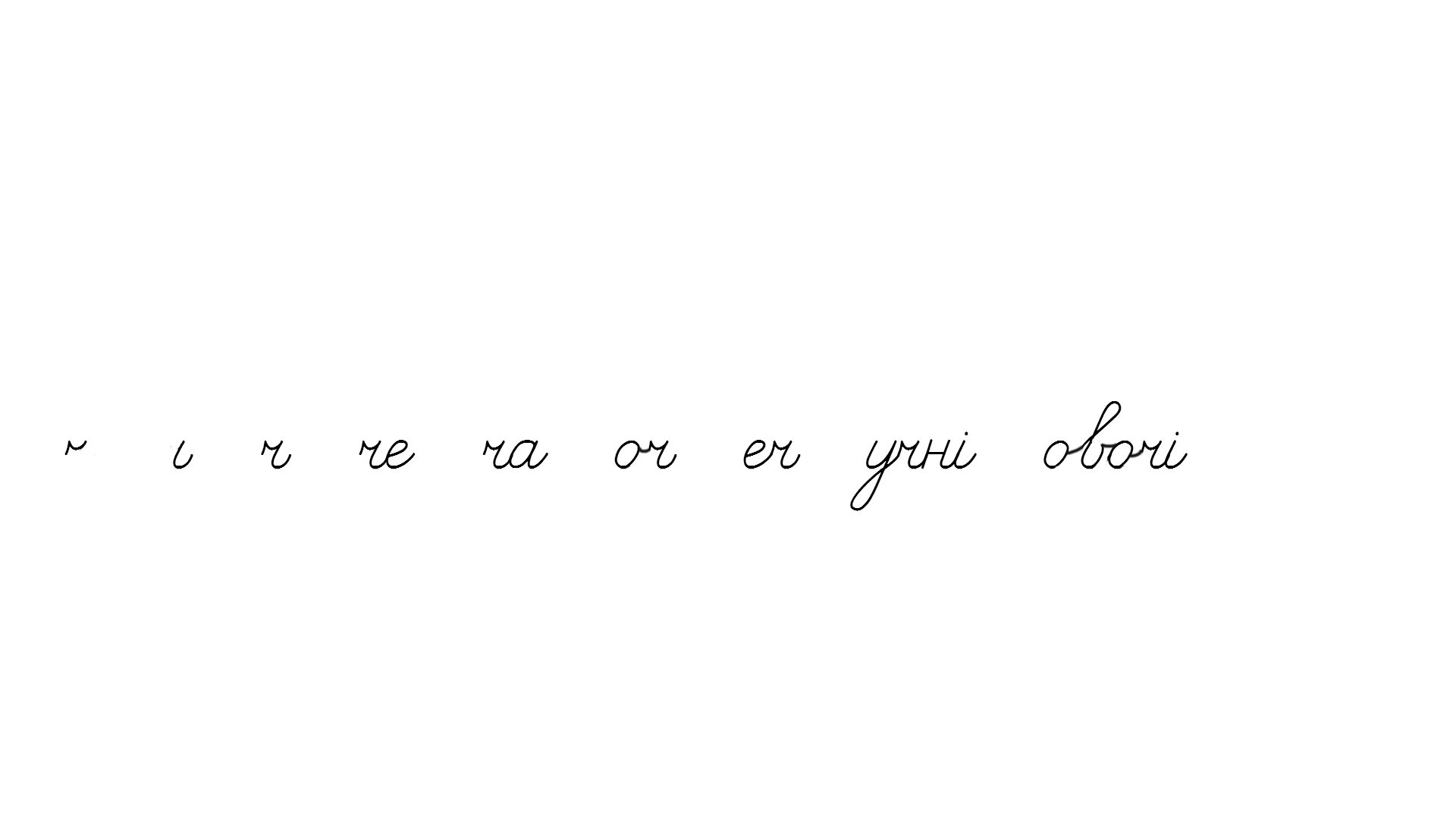 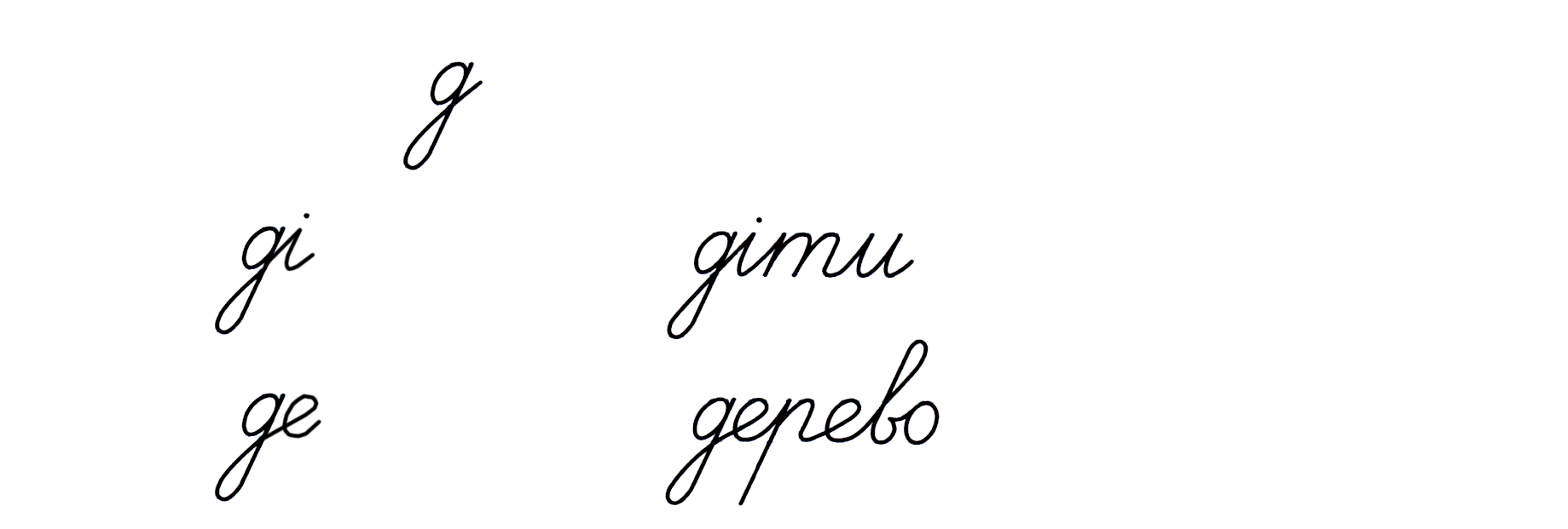 Д – 10 м
На скільки метрів тополя вища за дуб?
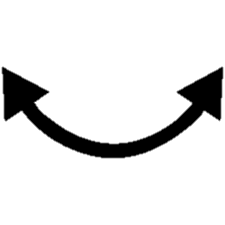 ? м
Т – 15 м
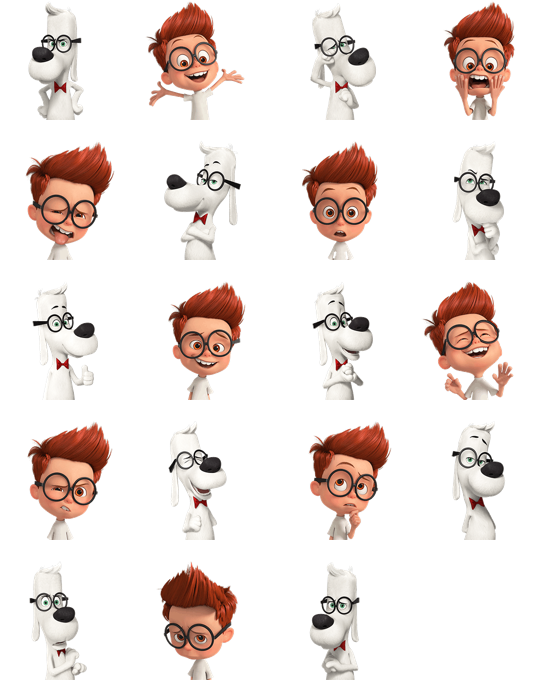 на
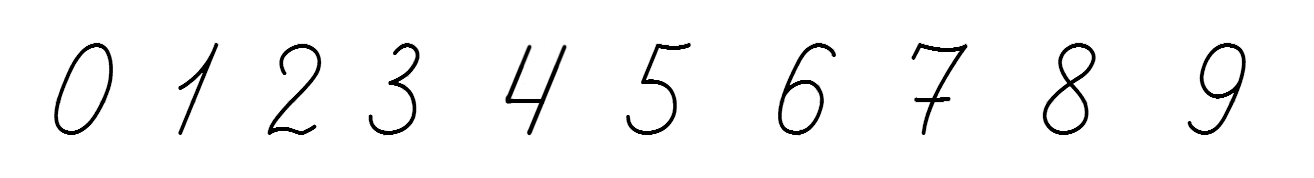 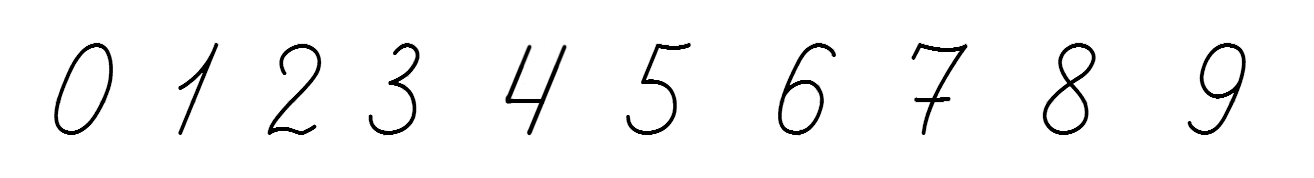 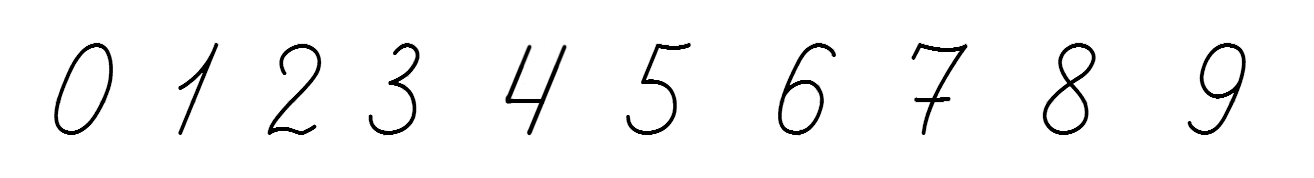 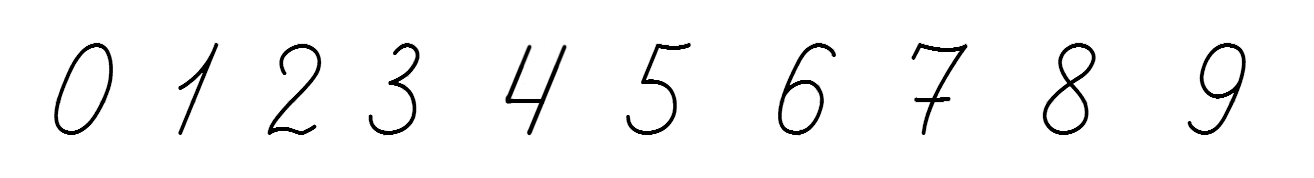 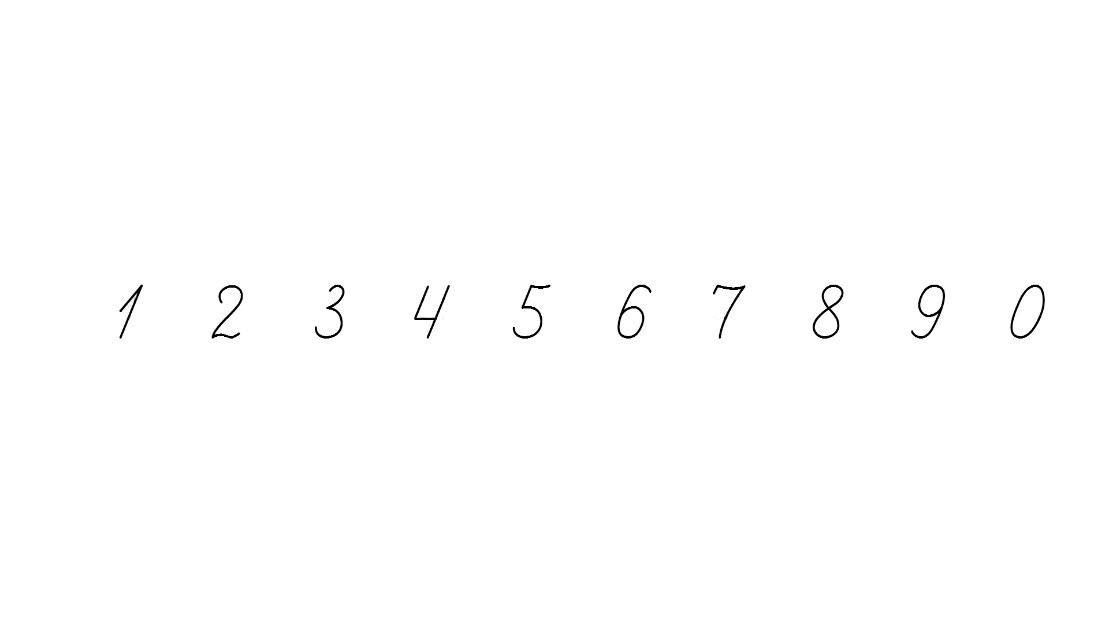 (м)
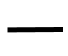 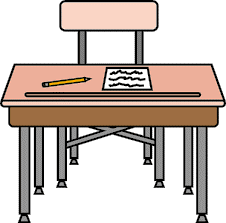 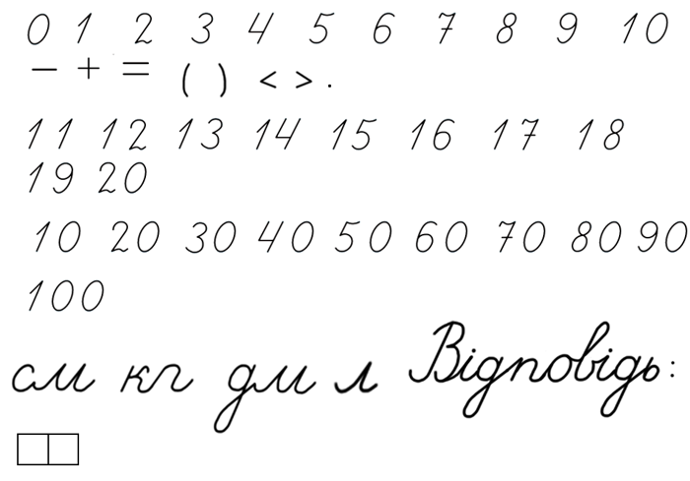 Відповідь: на 5 метрів тополя вища.
Підручник.
Сторінка
101
Яка дівчинка правильно виміряла довжину відрізка?
4 см
Олена
Ганна
5 см
Ганна
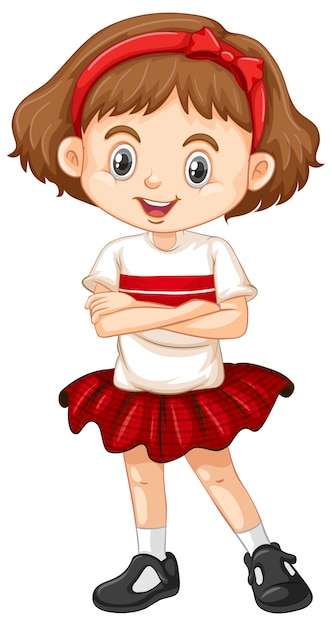 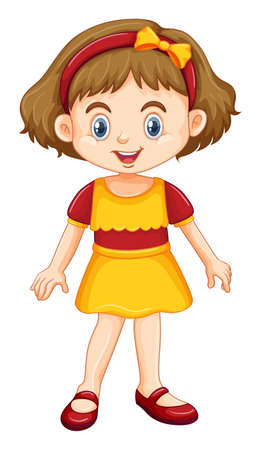 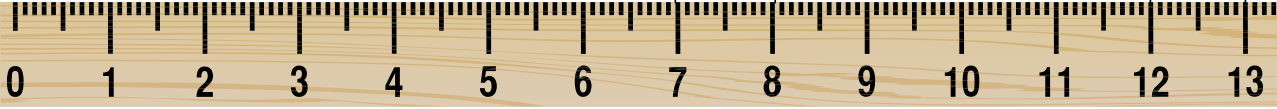 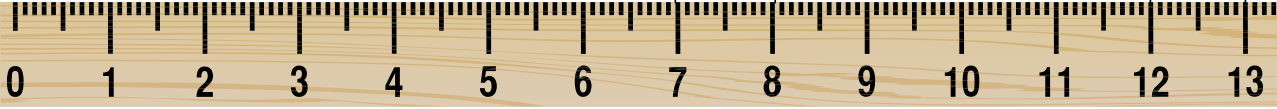 Підручник.
Сторінка
101
Міркую
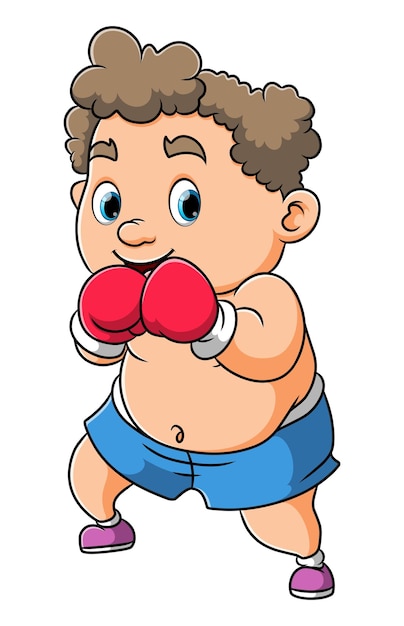 Р
О
М
А
н
Д
М
И
Т
Р
О
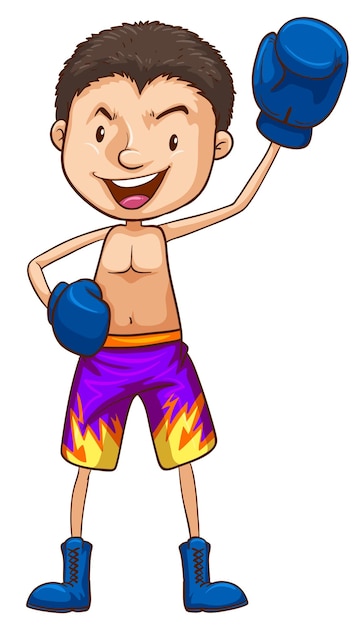 Боксер Роман важчий, ніж боксер Дмитро. Визнач ім’я кожного боксера.
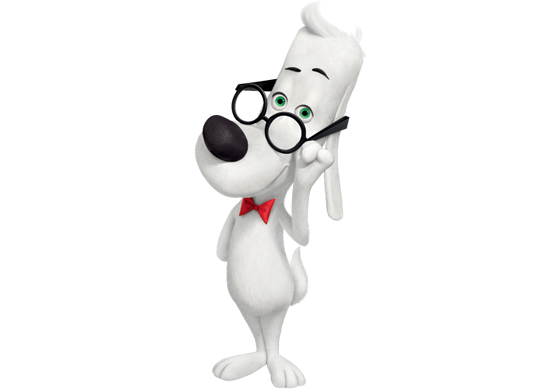 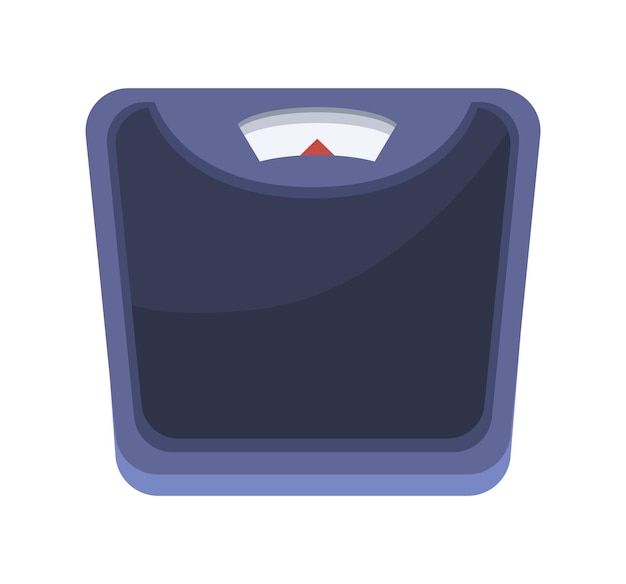 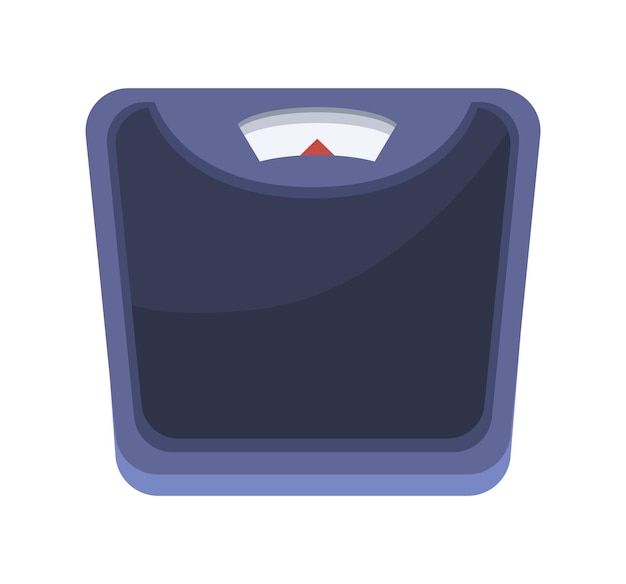 55 кг
53 кг
Підручник.
Сторінка
101
<
Робота в зошиті
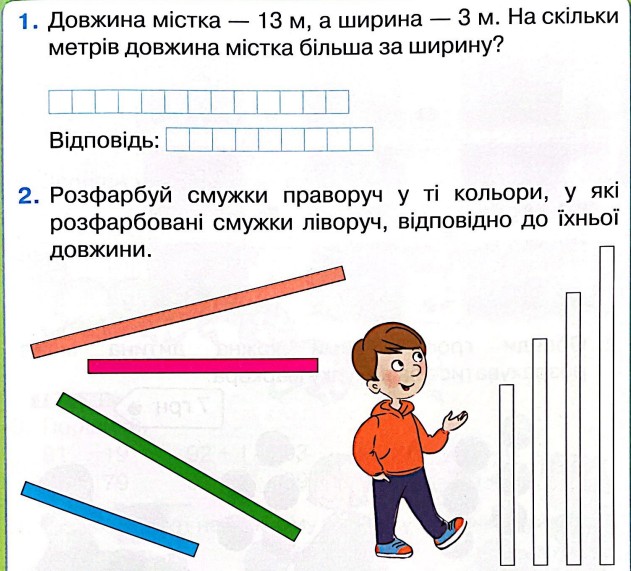 10 (м)
13 – 3=
на 10 м більша.
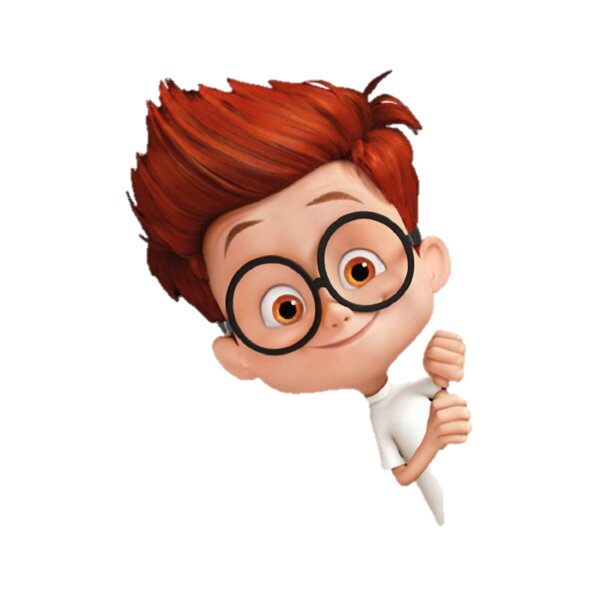 Сторінка
31
Робота в зошиті
Діти виміряли висоту кожного куща й записали на окремому аркуші паперу. Порівняй кущі зорово.
Під кожним кущем запиши його висоту.
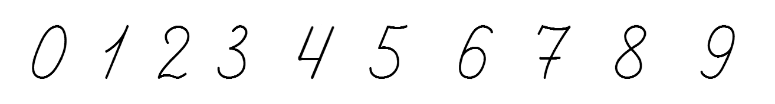 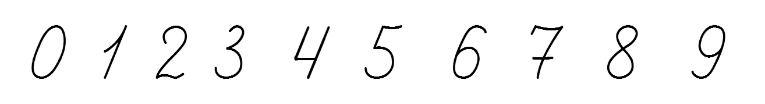 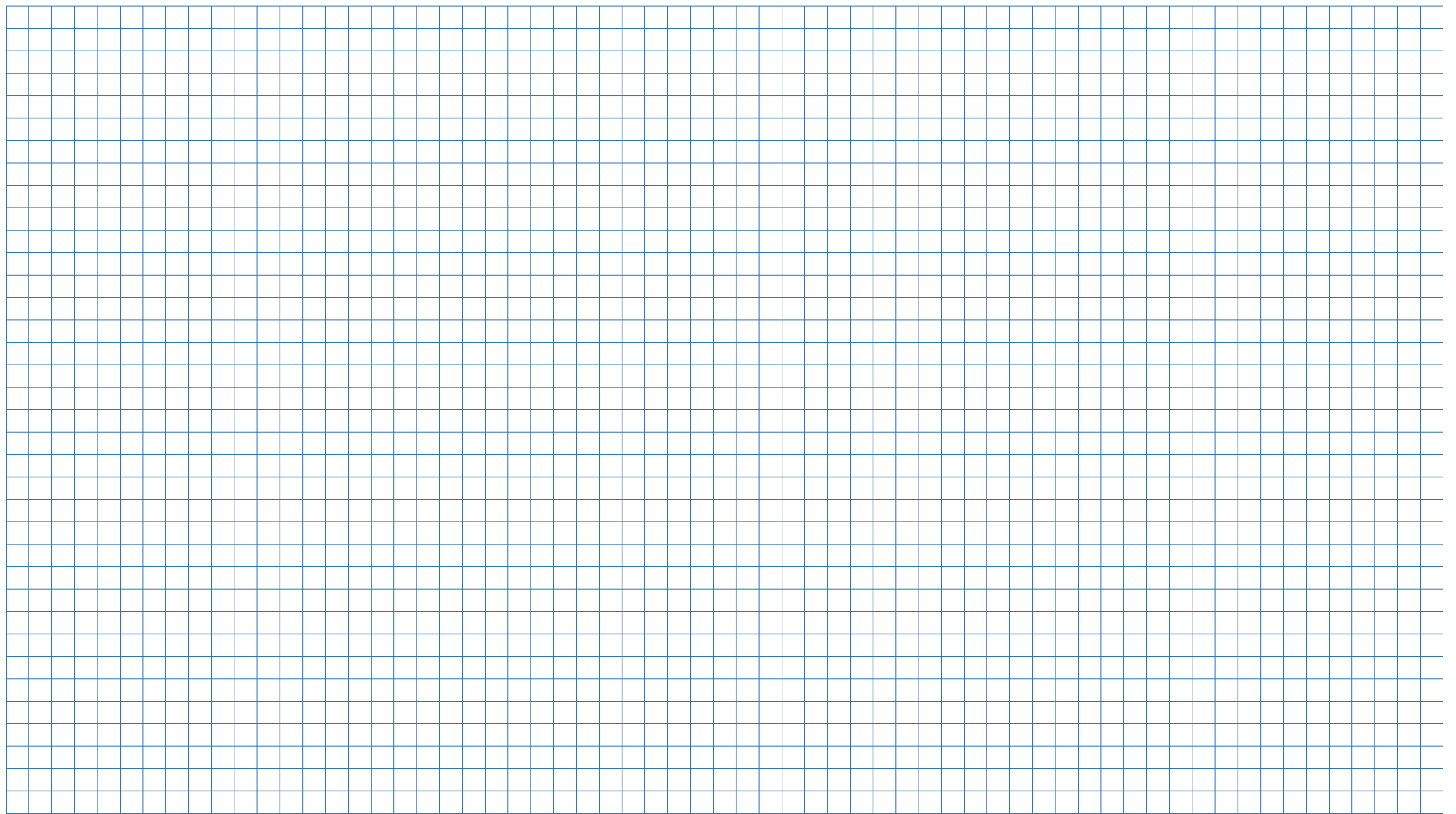 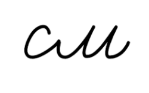 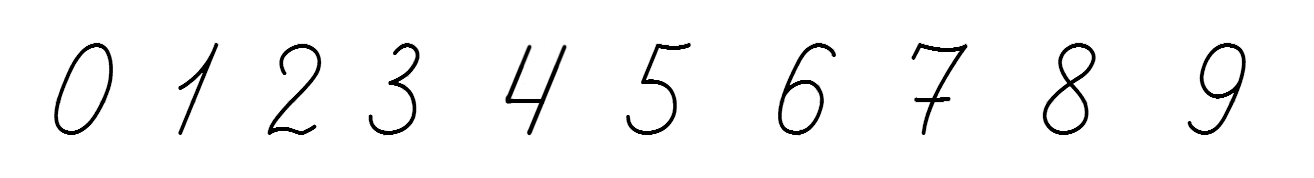 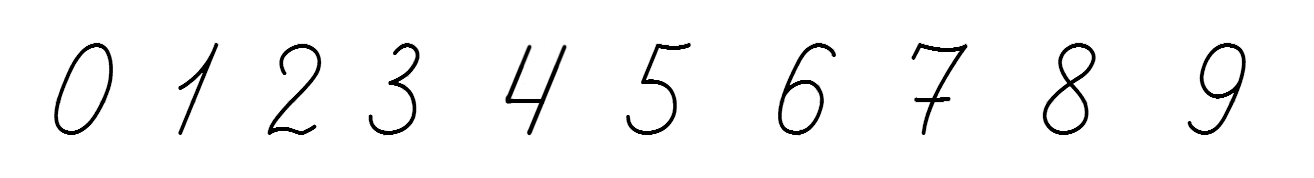 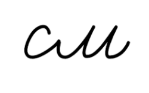 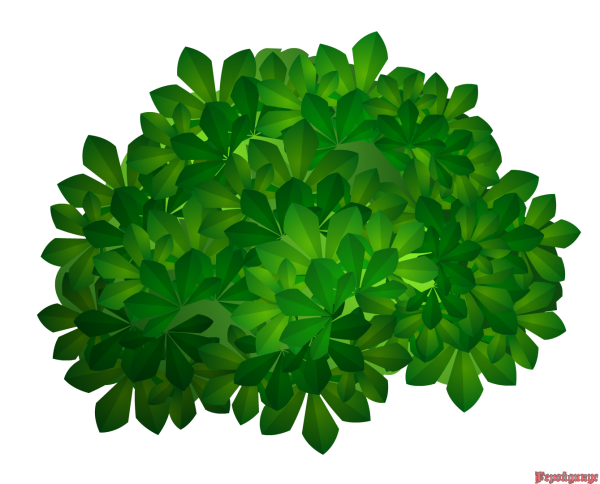 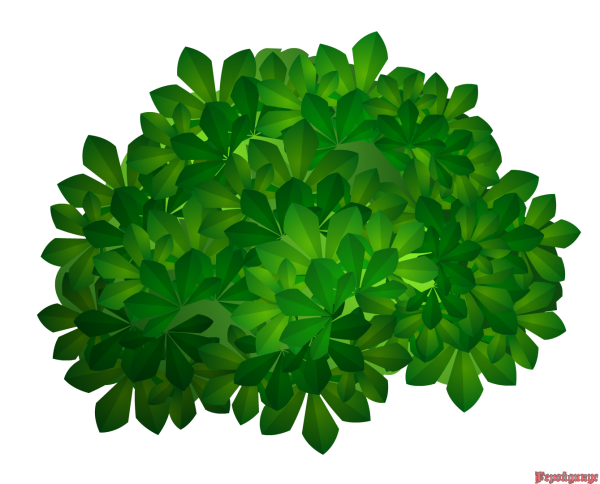 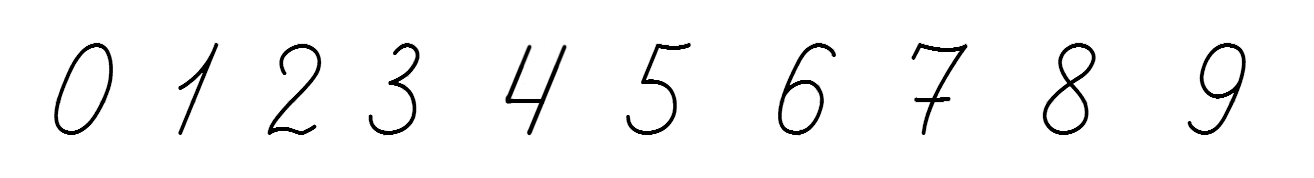 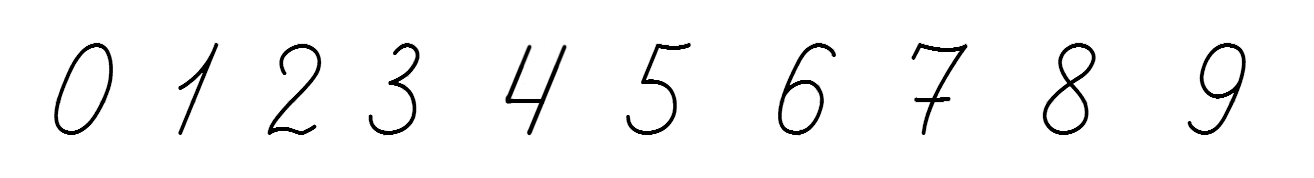 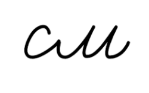 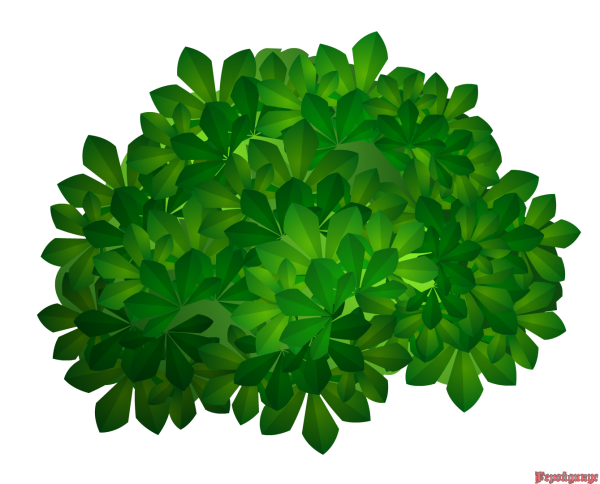 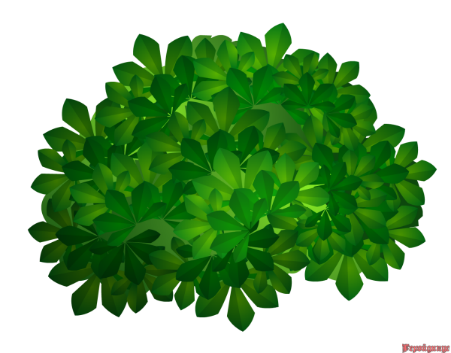 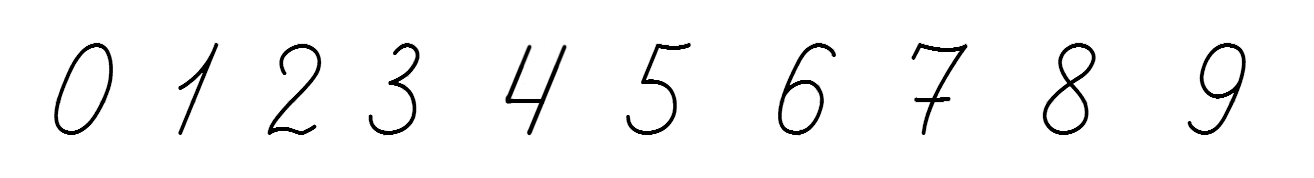 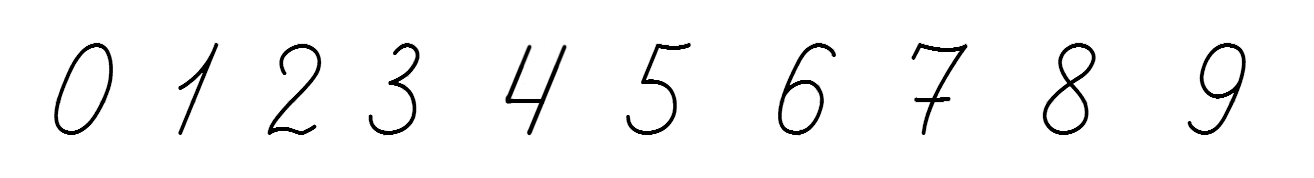 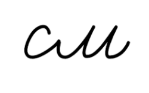 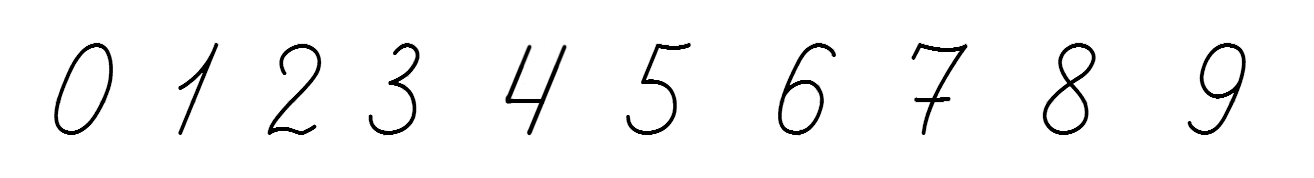 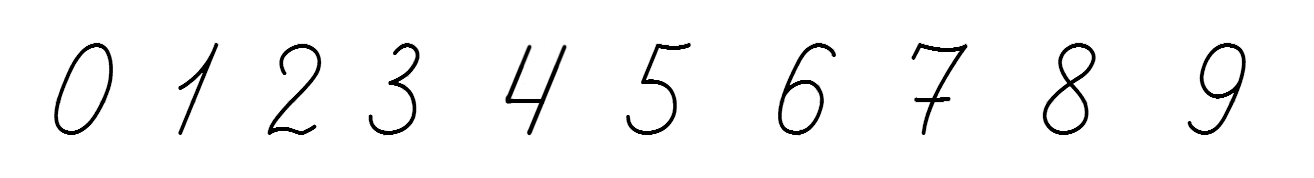 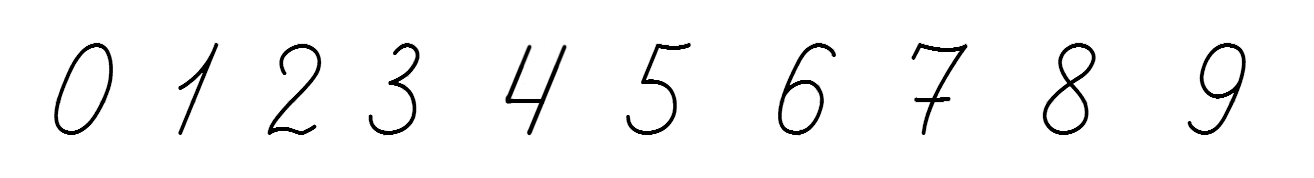 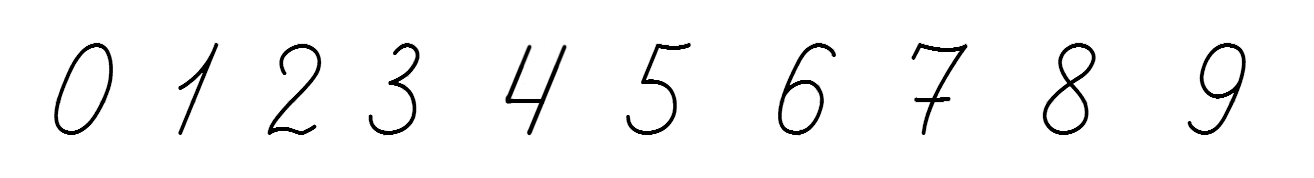 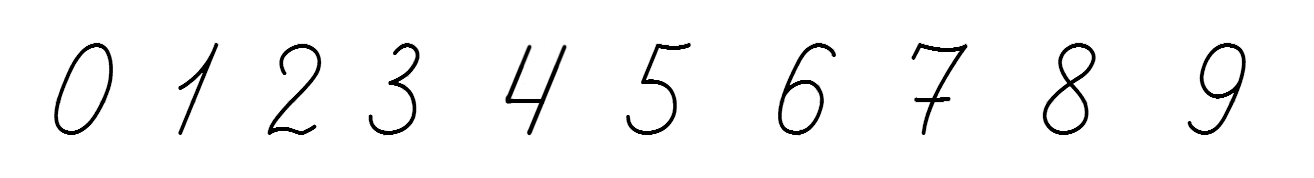 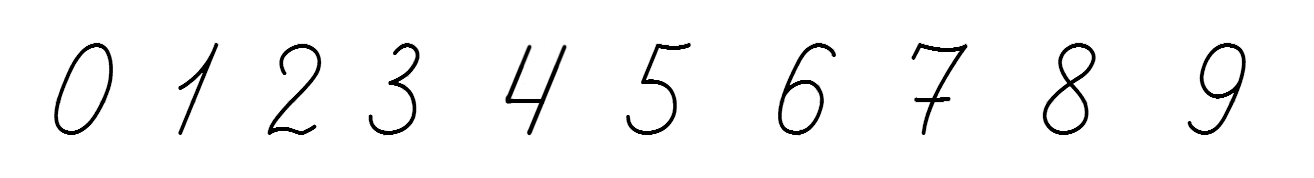 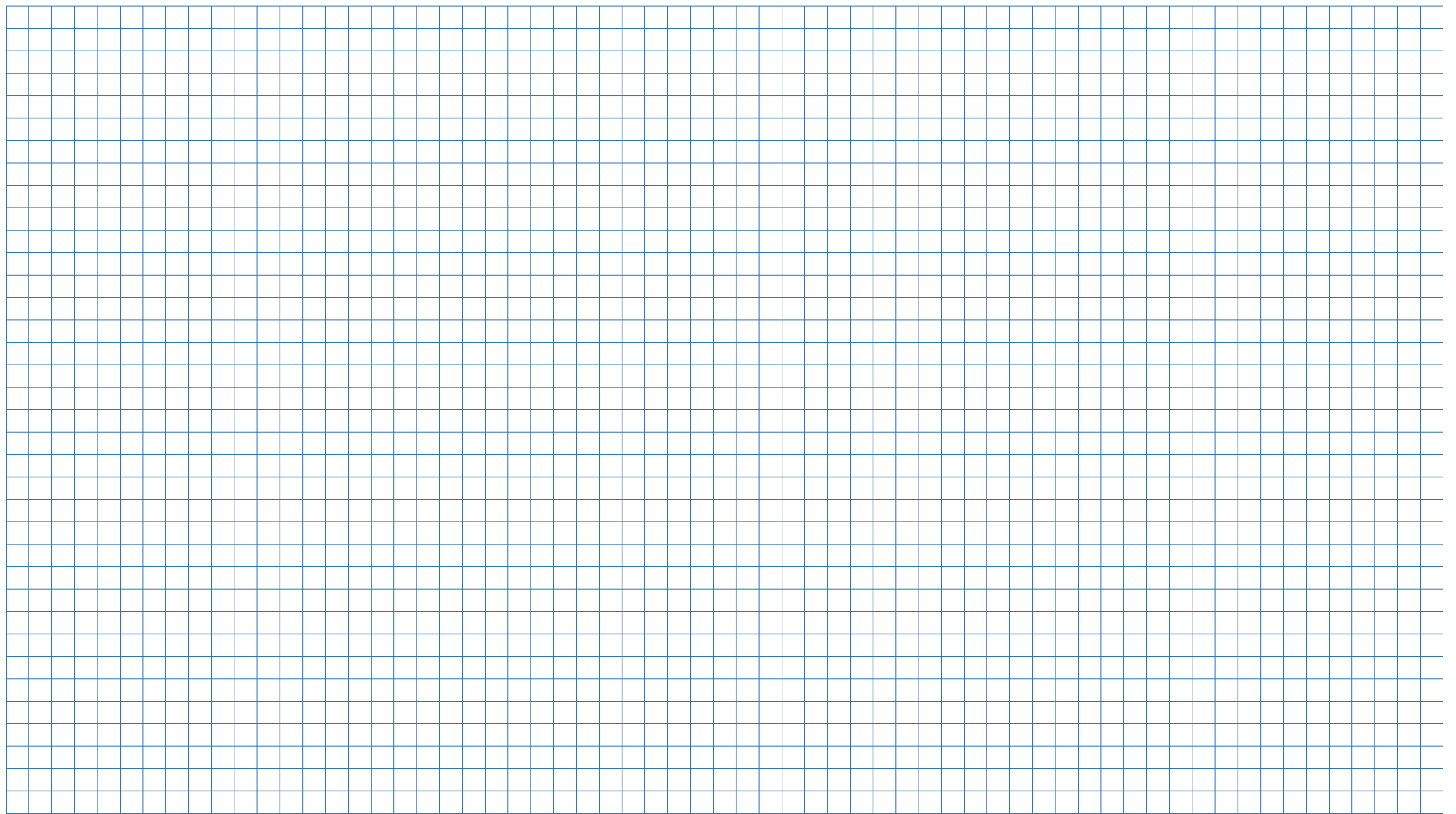 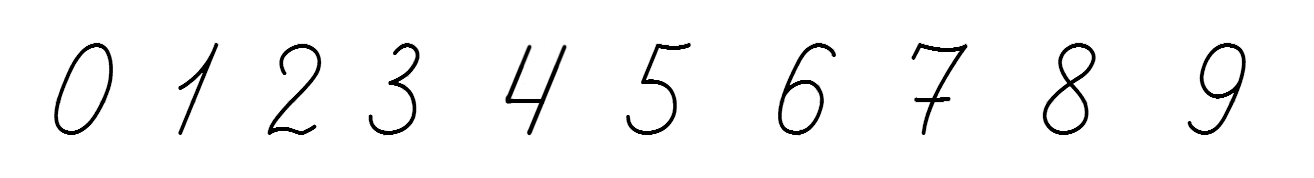 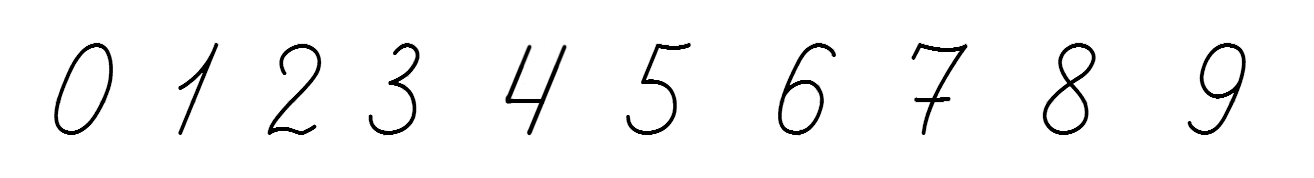 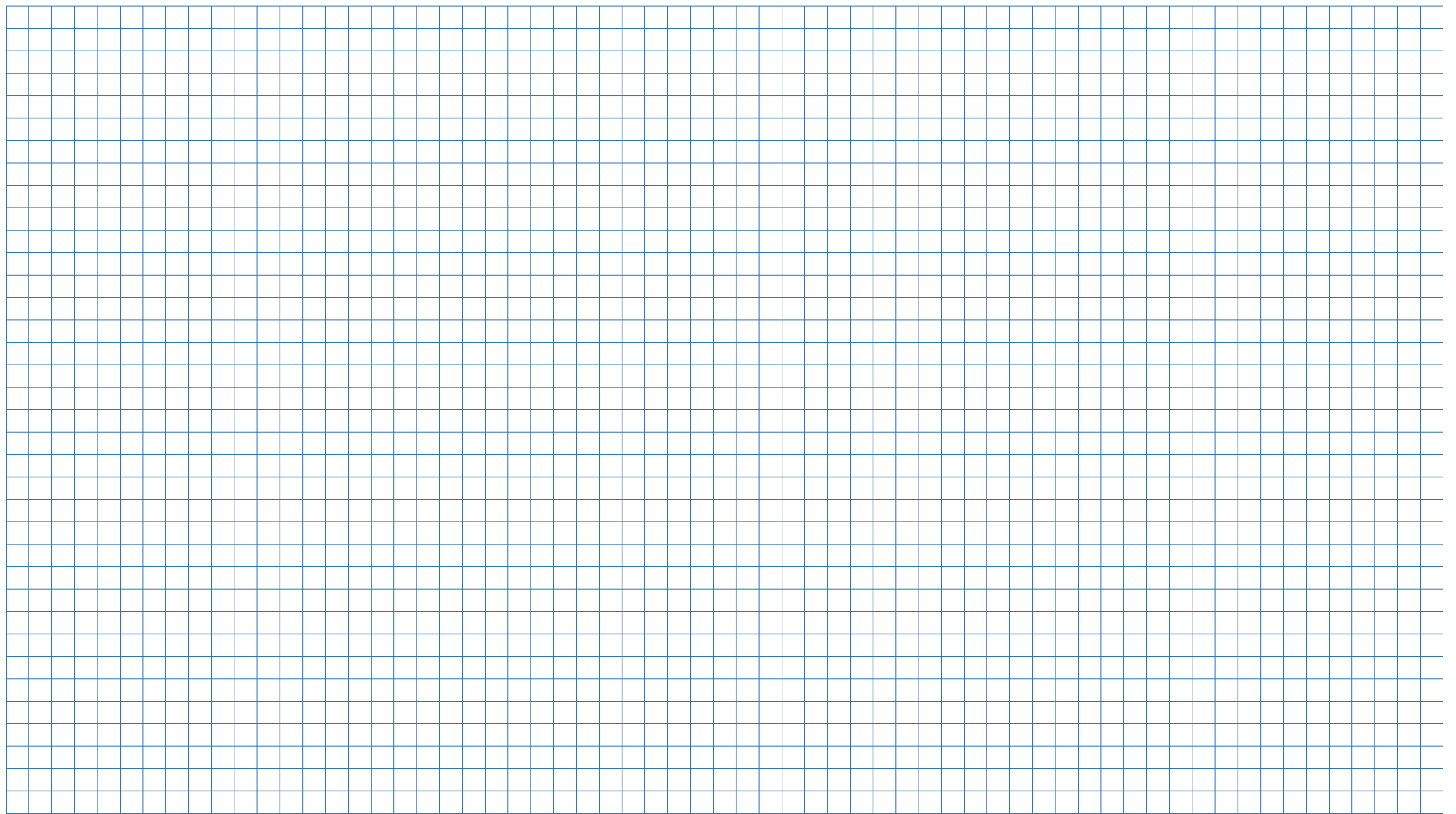 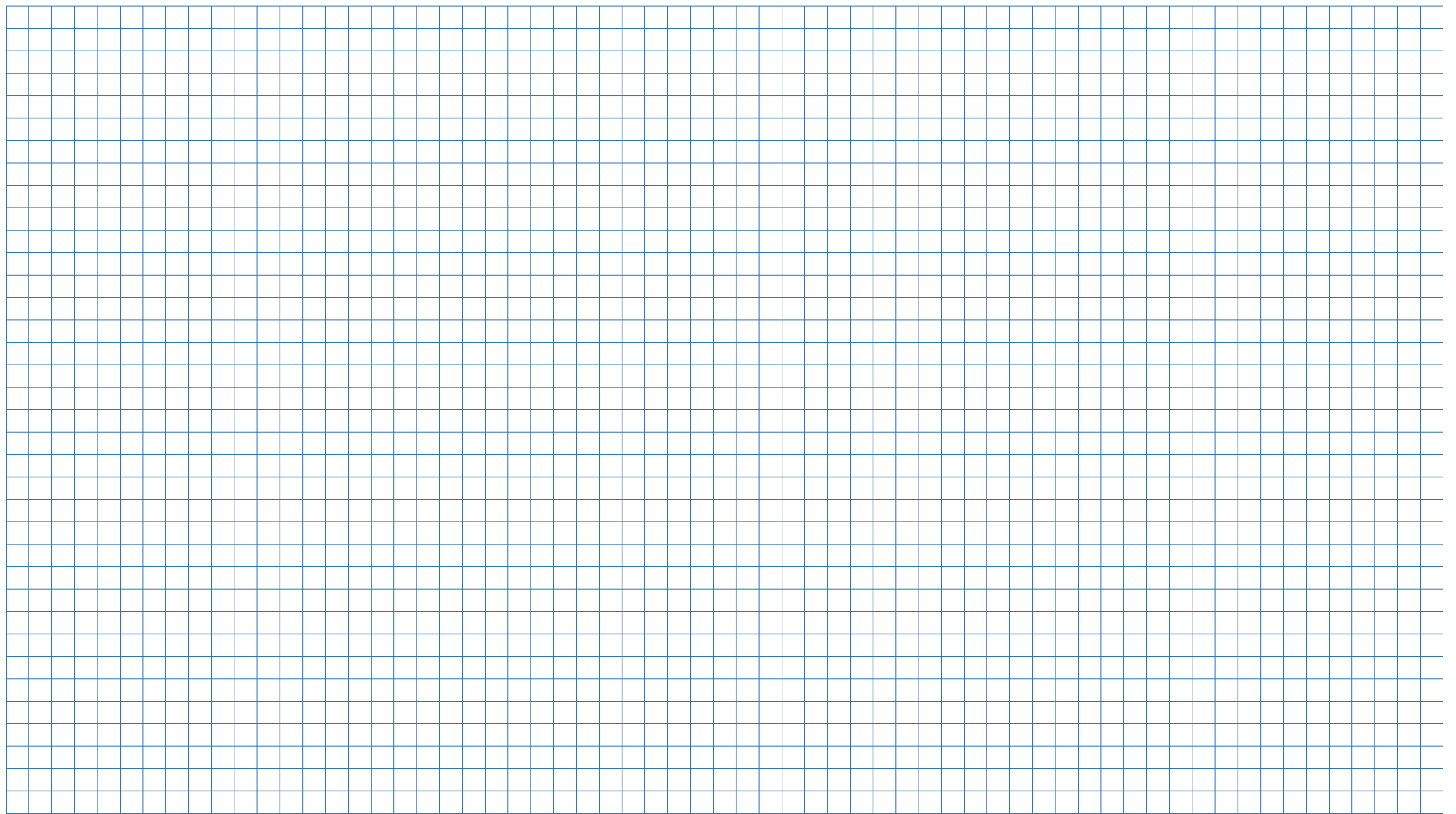 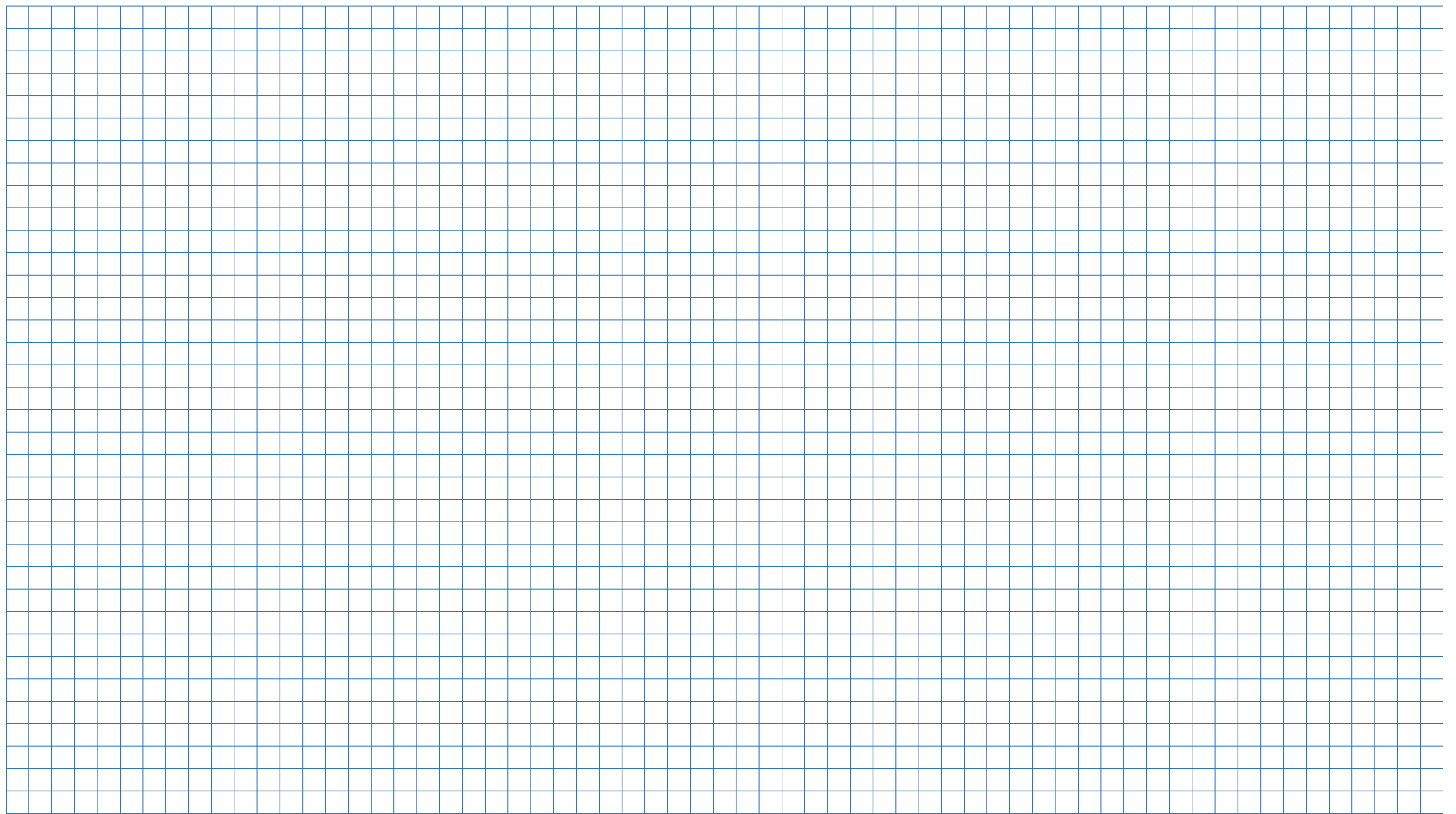 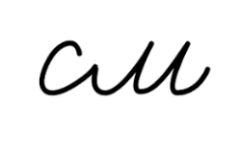 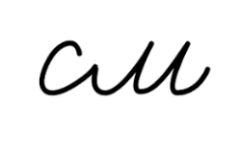 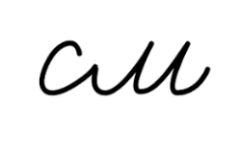 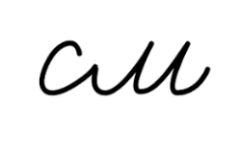 Сторінка
31
Виміряй зріст
Мій зріст –        м         см.
Зріст мого тата/мами –        м         см.
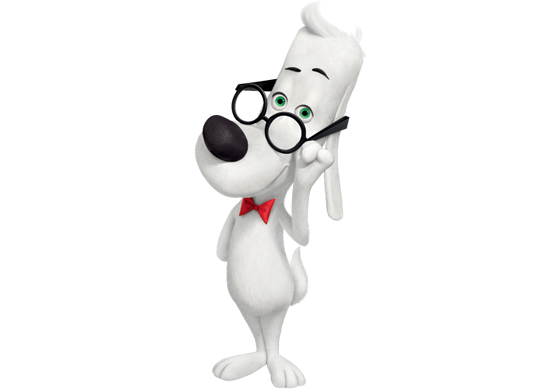 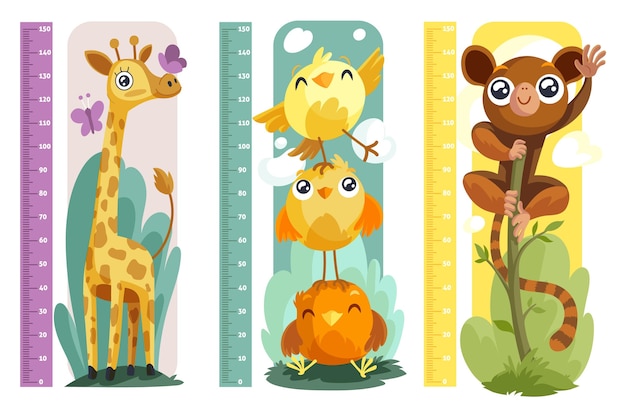 Усне розв'язування задач
Глибина річки — 12 метрів, а озера — на 10 метрів менша. 
Яка глибина озера?
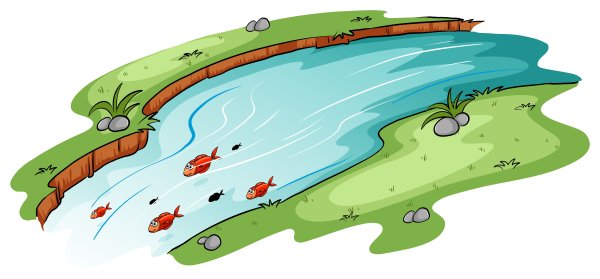 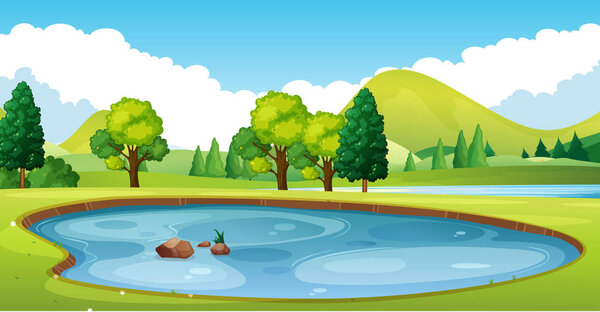 12 м
?, на 10 м <
12 м – 10 м = 2 м
Усне розв'язування задач
Ширина вулиці — 6 метрів, а дороги — 16 метрів. 
На скільки метрів вулиця вужча, ніж дорога?
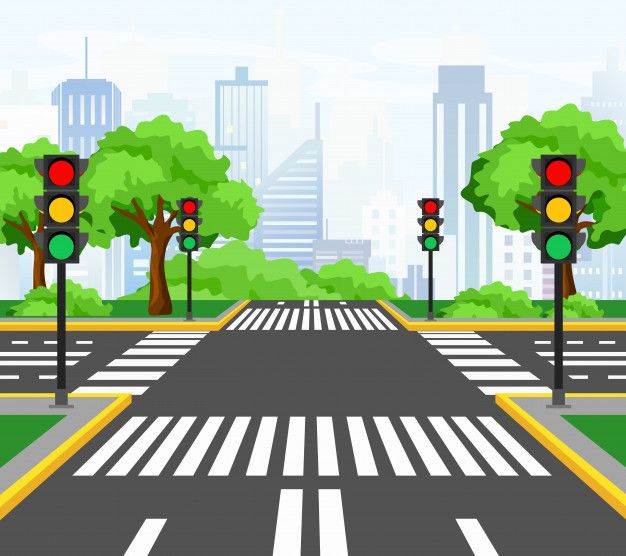 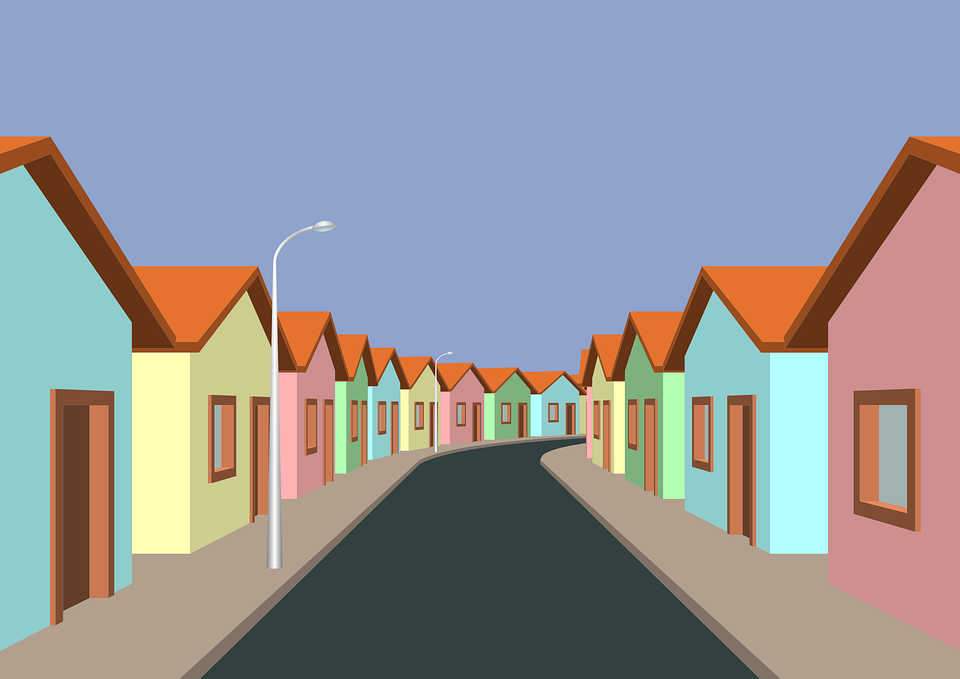 16 м
16 м – 6 м = 10 м
6 м
Online завдання
Відскануй QR-код або натисни жовтий круг!
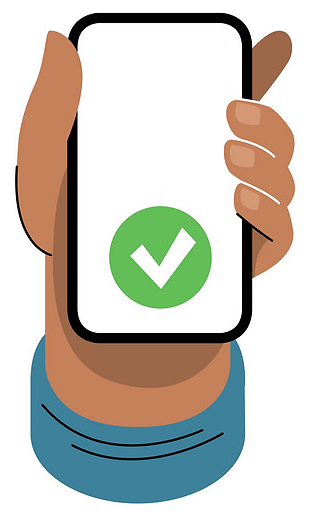 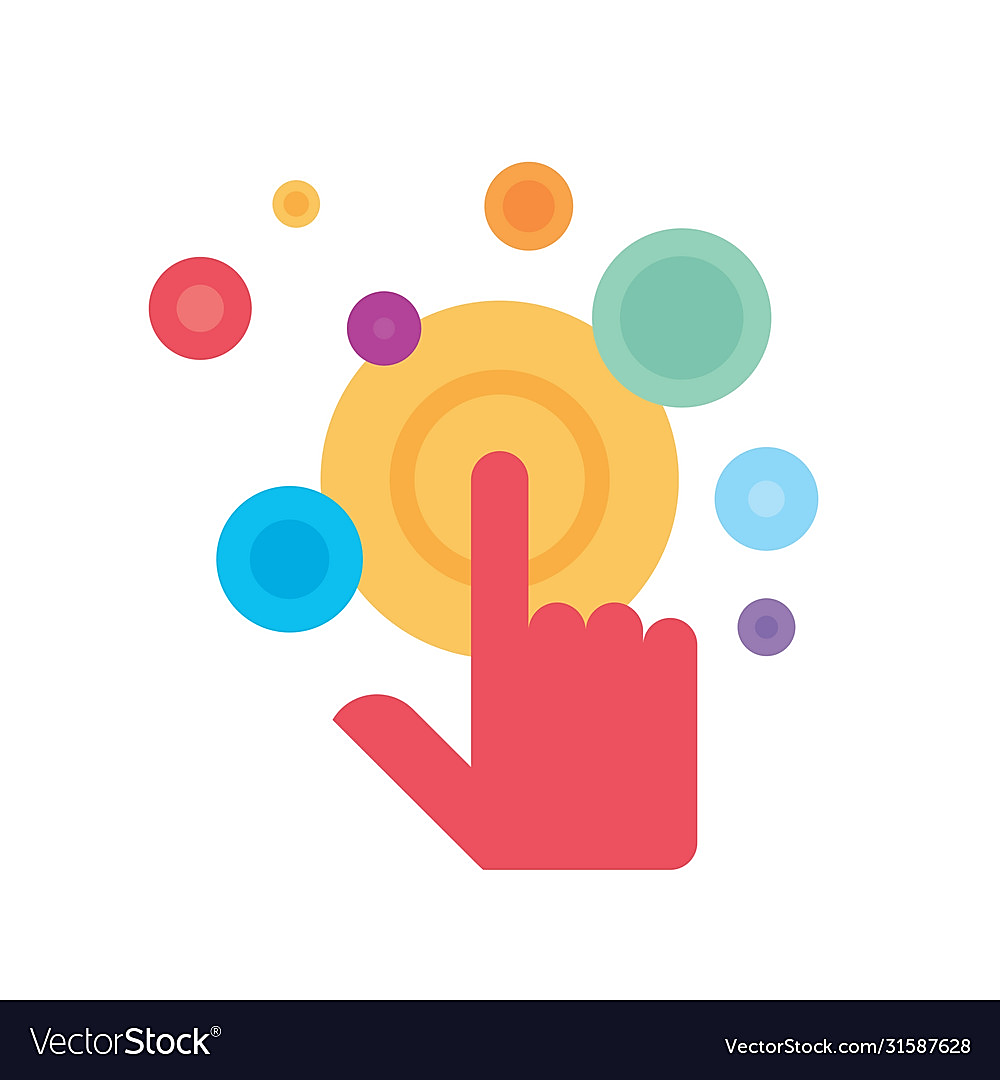 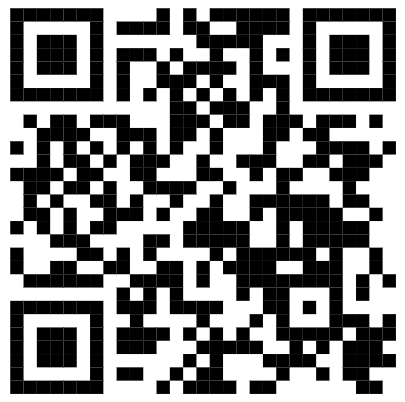 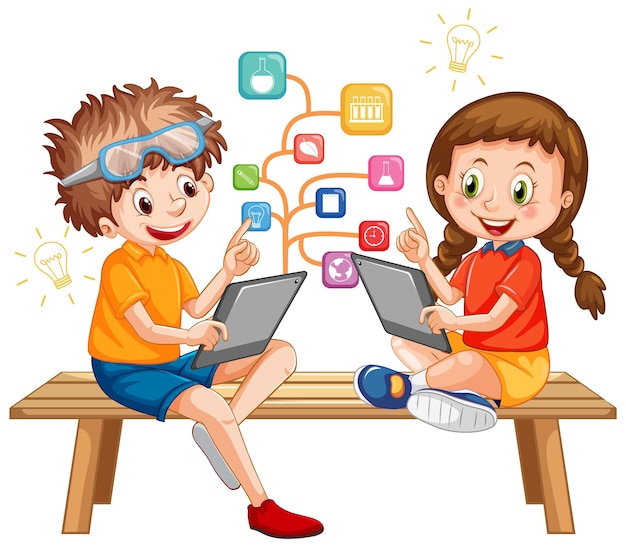 Online завдання
Відскануй QR-код або натисни жовтий круг!
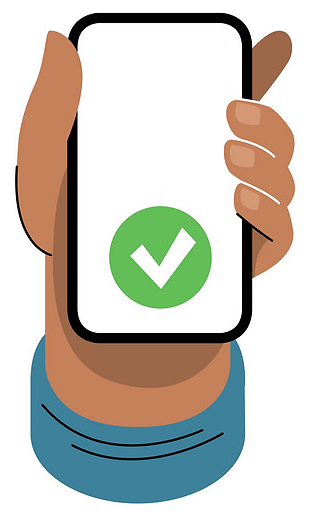 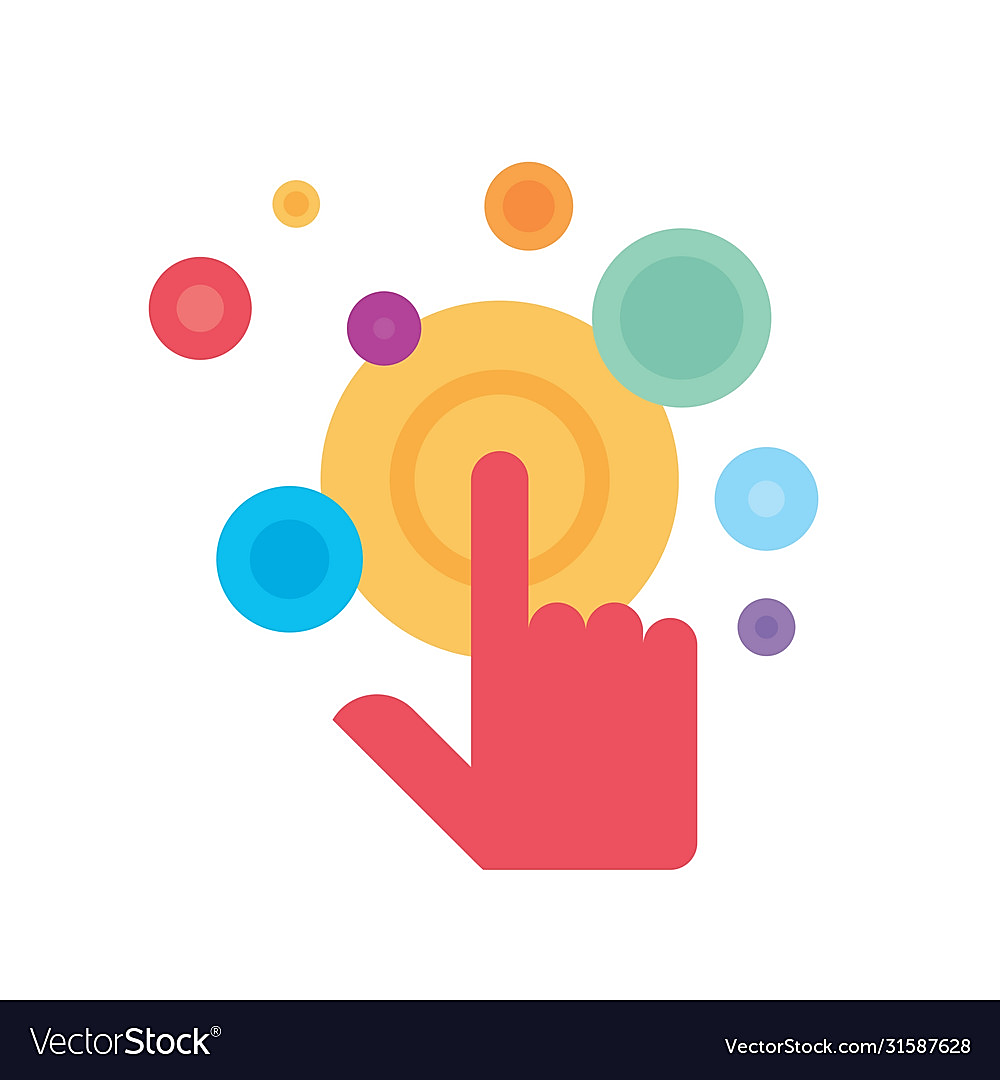 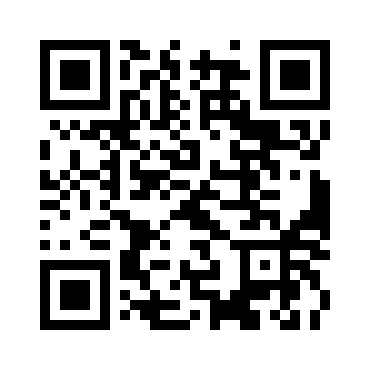 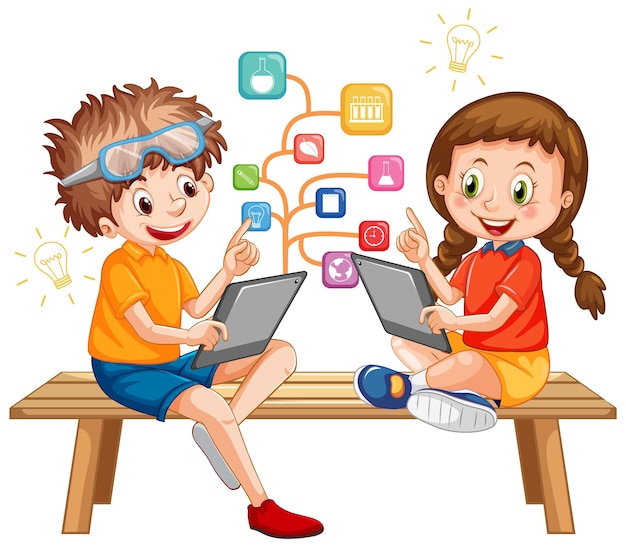 Рефлексія. Вправа «Піраміда знань»
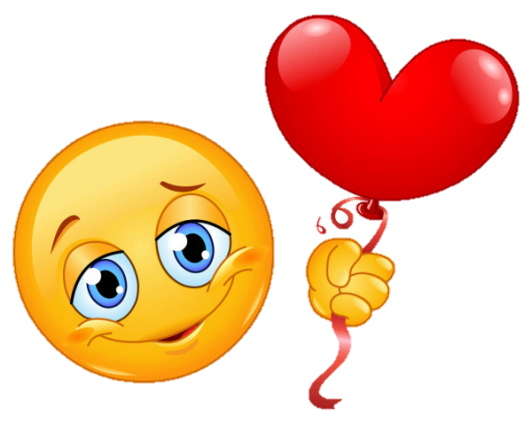 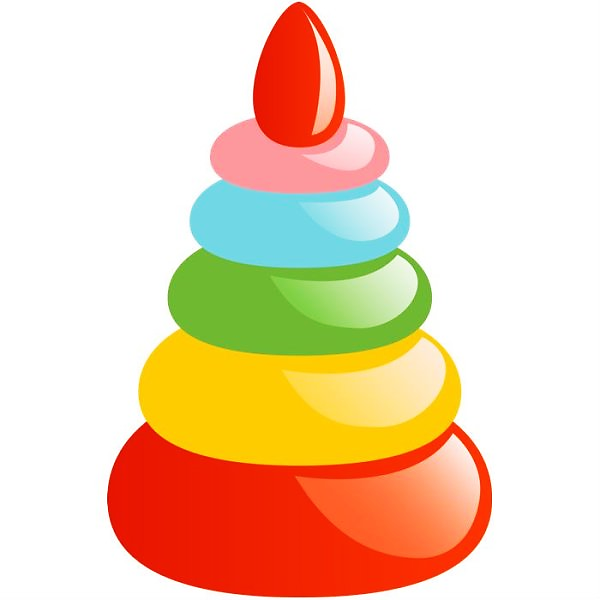 Тепер я знаю …
Коли на уроці було сумно?
Коли ви раділи своїм успіхам?
Чи справдилися ваші очікування?
Що ви розкажете про урок своїми рідним?